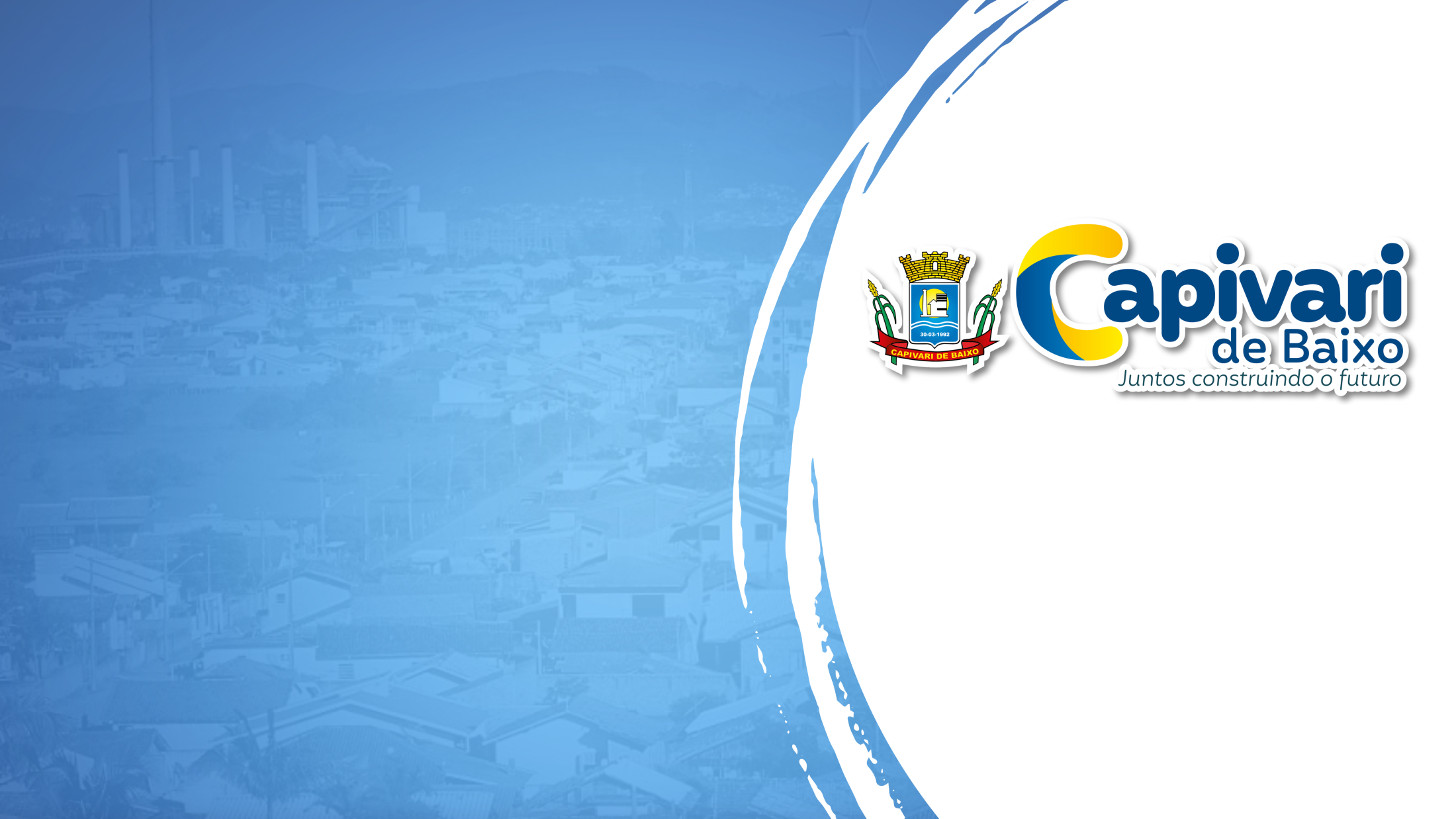 GESTÃO 2021 – 2024


MÁRIO LATRÔNICO JÚNIOR
SECRETÁRIO DE GESTÃO E FAZENDA

HENRIQUE DE SOUZA GUIMARÃES
COORDENADOR DE PLANEJAMENTO URBANO
 E DO MEIO AMBIENTE

1º QUADRIMESTRE
2024
COORDENADORIA DE PLANEJAMENTO URBANO E DO MEIO AMBIENTE
1º Quadrimestre 2024
SISOBRA
ENVIO DE DADOS PARA RECEITA FEDERAL REALIZADO VIA E-CNPJ DO MUNICÍPIO
1º Quadrimestre 2024
Comissão de Regularização Fundiária Urbana - REURB
Conforme Decreto nº 1.606/2023, de 31 de Janeiro de 2023
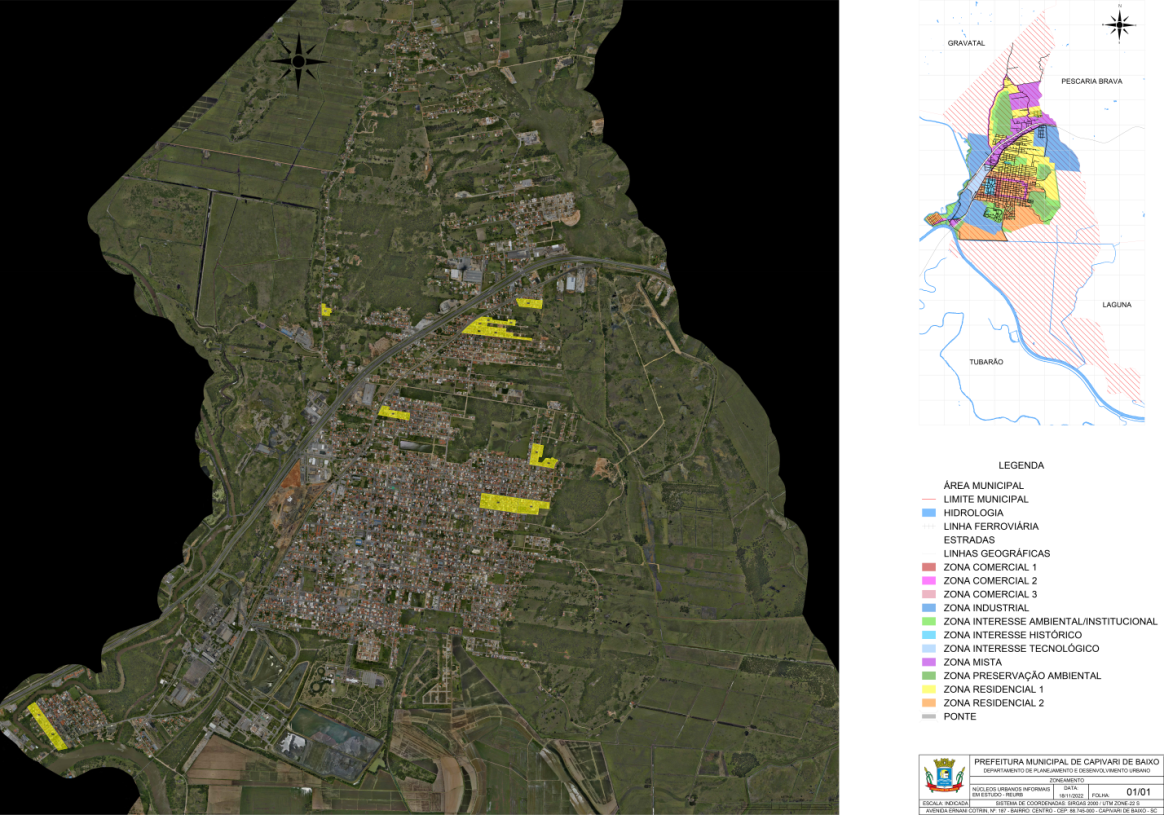 33 NÚCLEOS PRÉ-APROVADOS PELA COMISSÃO
11 DECISÕES SOLICITANDO APRESENTAÇÃO DE NOVO NÚCLEO URBANO INFORMAL
05 PROCESSOS DE REGULARIZAÇÃO FUNDIÁRIA INDEFERIDOS
11 NÚCLEOS AGUARDANDO ANÁLISE PELA COMISSÃO
1º Quadrimestre 2024
PAVIMENTAÇÃO ASFÁLTICA DA AVENIDA PAULO DOS SANTOS MELO, BAIRRO SANTO ANDRÉ (ACESSO A CABECEIRA DA PONTE DR. STÉLIO CASCAES BOABAID)
VALOR TOTAL DO CONTRATO: R$ 2.227.570,00
EMPRESA RESPONSÁVEL PELA EXECUÇÃO: BCL EMPREEDIMENTOS LTDA
PRAZO DE EXECUÇÃO DE OBRA: 120 DIAS
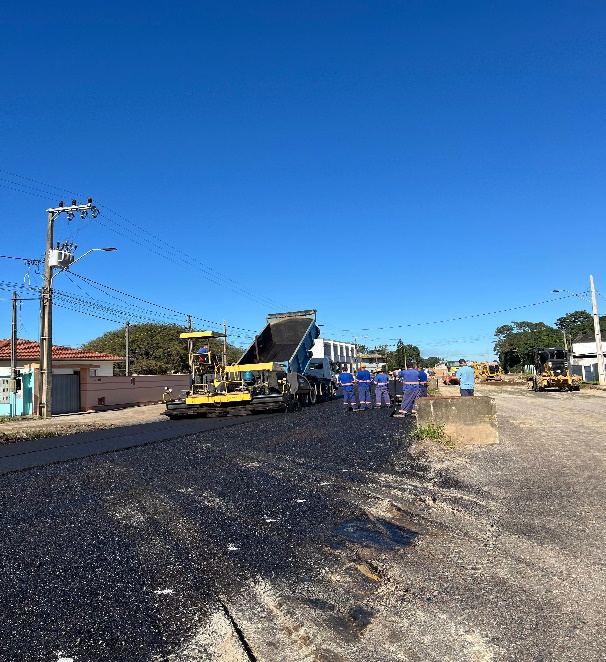 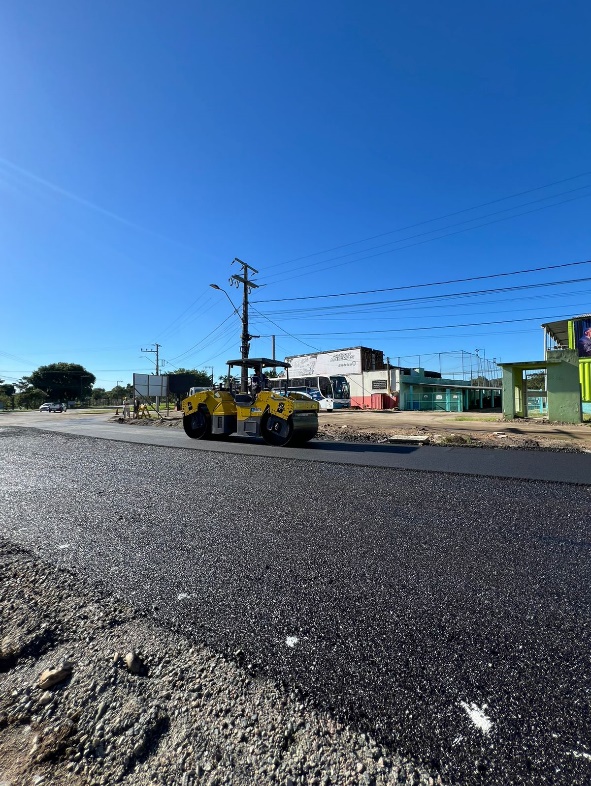 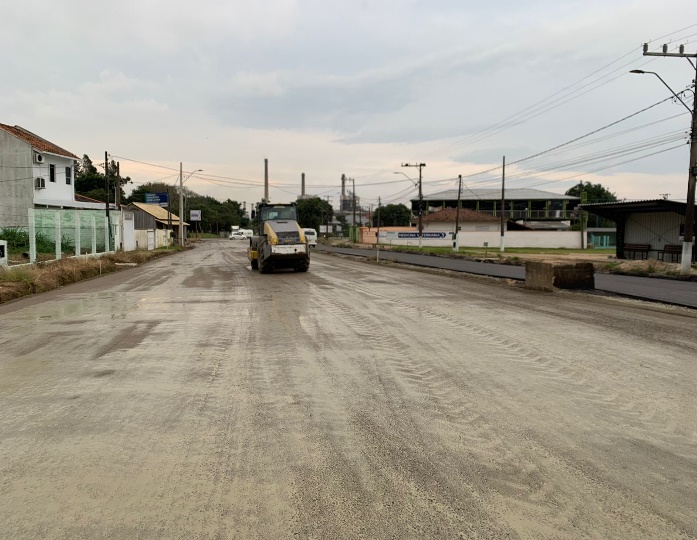 1º Quadrimestre 2024
CONSTRUÇÃO DA SALA DE JOGOS NA ESCOLA VITÓRIO MARCON, NO BAIRRO ILHOTINHA
VALOR TOTAL DO CONTRATO: R$ 586.903,43
R$: 330.000,00 - RECURSO CONVÊNIO ESTADO; R$: 256.903,43 – RECURSOS PRÓPRIOS
EMPRESA RESPONSÁVEL PELA EXECUÇÃO: JCS CONSTRUÇÕES LTDA
PRAZO DE EXECUÇÃO DE OBRA: 180 DIAS
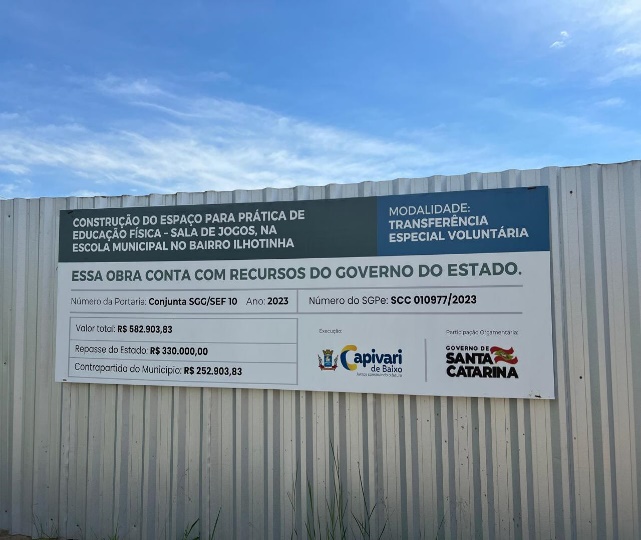 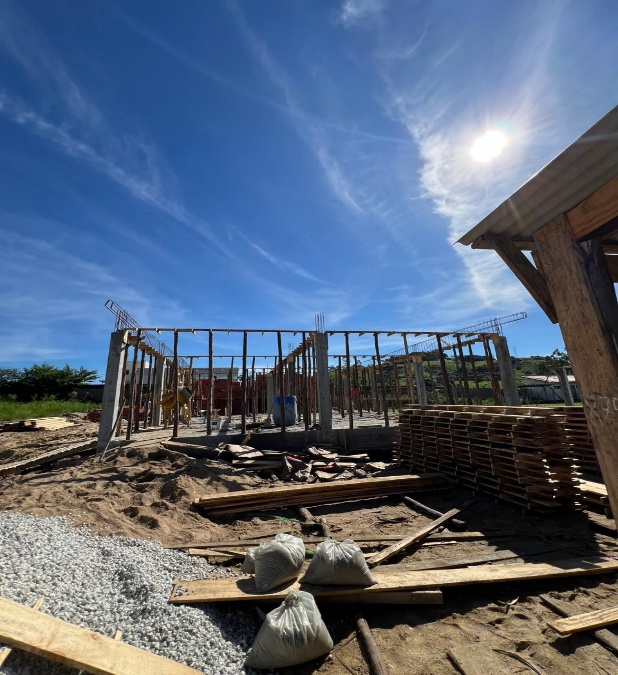 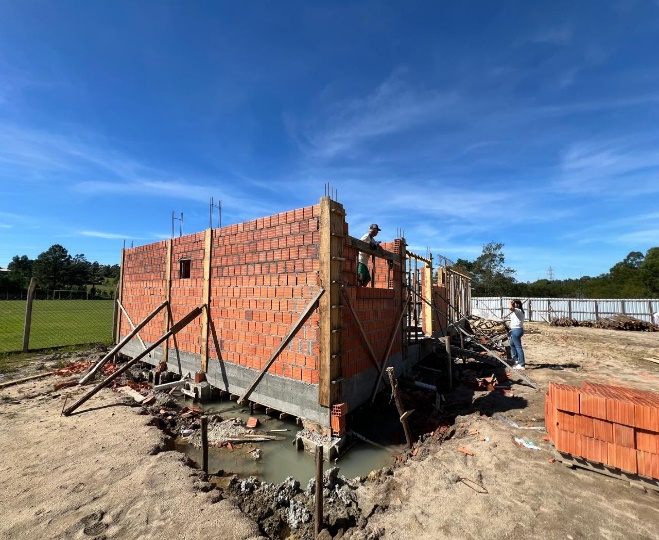 1º Quadrimestre 2024
REFORMA DO PRÉDIO DA POLÍCIA CIVIL
VALOR TOTAL DO CONTRATO: R$ 153.768,95
EMPRESA RESPONSÁVEL PELA EXECUÇÃO: RS ENGENHARIA E CONSTRUÇÕES
PRAZO DE EXECUÇÃO DE OBRA: 90 DIAS
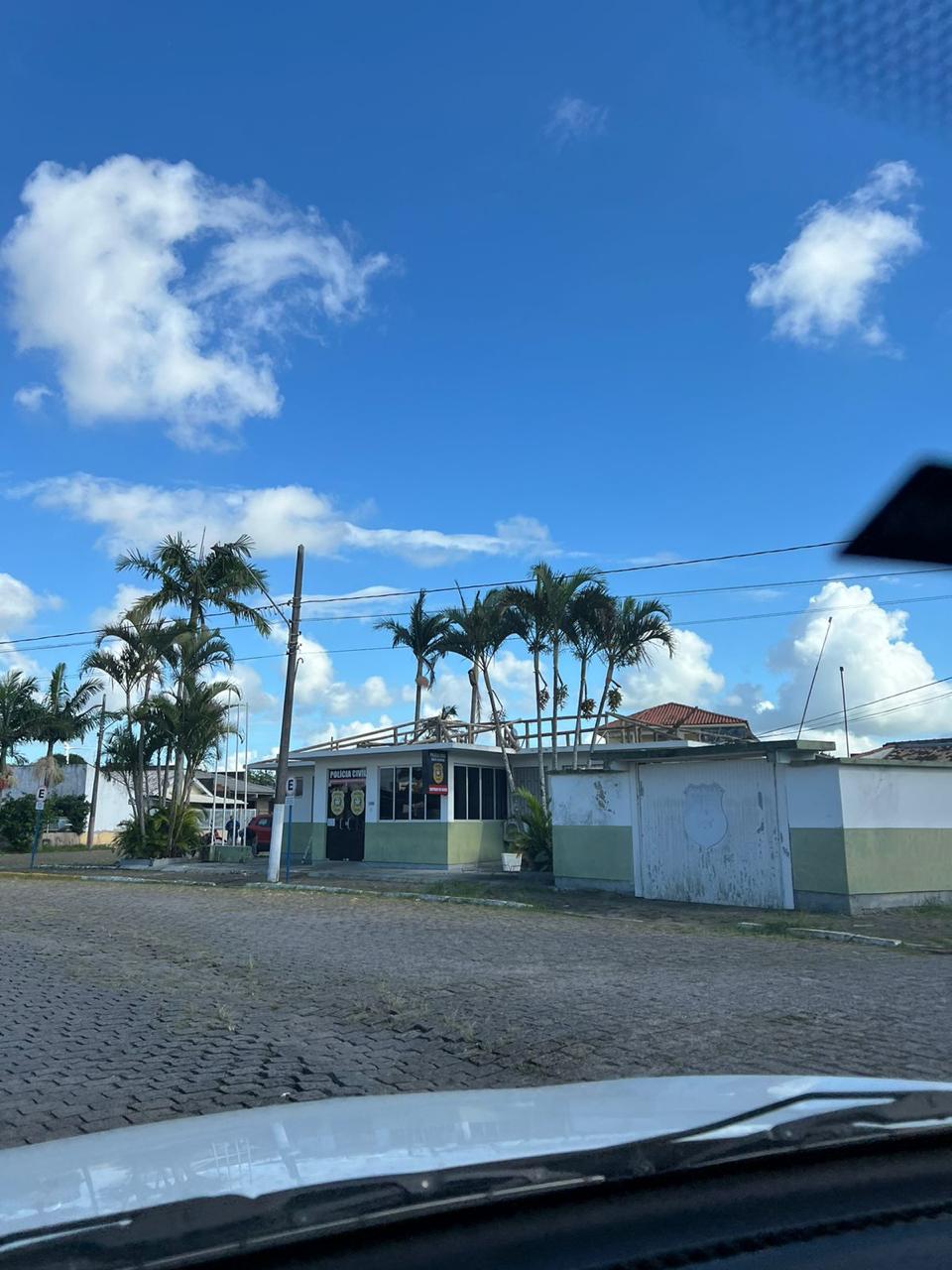 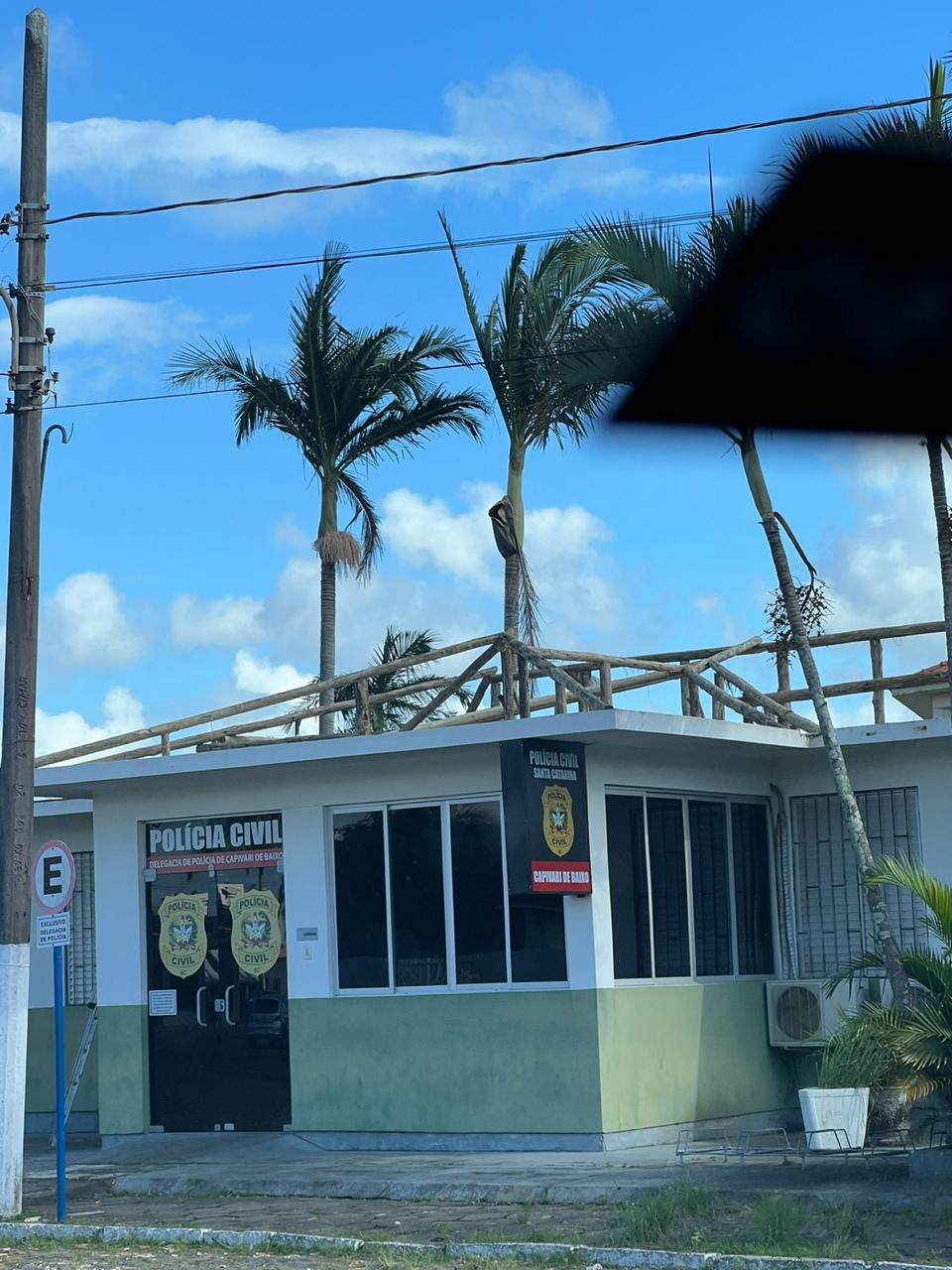 1º Quadrimestre 2024
CONSTRUÇÃO DA SEDE ADMINISTRATIVA DA SECRETARIA DE INFRAESTRUTURA, MOBILIDADE E SEGURANÇA PÚBLICA
VALOR TOTAL DO CONTRATO: R$ 630.168,70
EMPRESA RESPONSÁVEL PELA EXECUÇÃO: W.B EMPREITEIRA EIRELI
PRAZO DE EXECUÇÃO DE OBRA: 180 DIAS
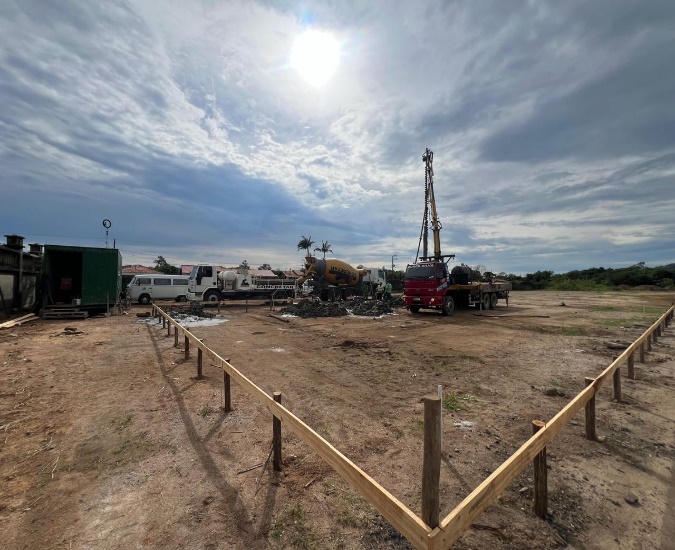 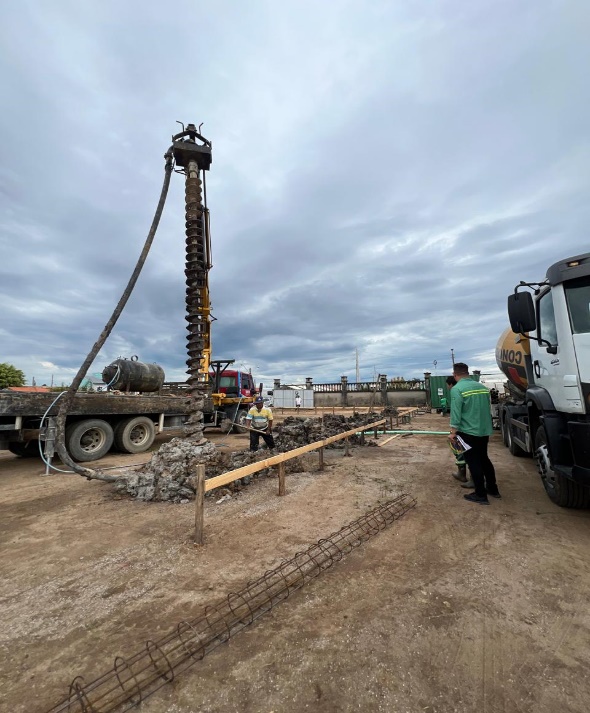 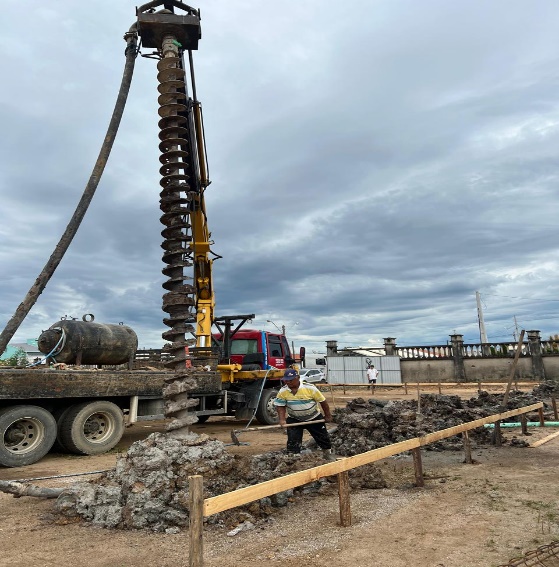 1º Quadrimestre 2024
REFORMA E AMPLIAÇÃO DA ESCOLA MUNICIPAL PEQUENO POLEGAR, BAIRRO VILA FLOR
VALOR TOTAL DO CONTRATO: R$ 480.500,00
EMPRESA RESPONSÁVEL PELA EXECUÇÃO: DIEGO OLIVEIRA AMARAL
PRAZO DE EXECUÇÃO DE OBRA: 90 DIAS
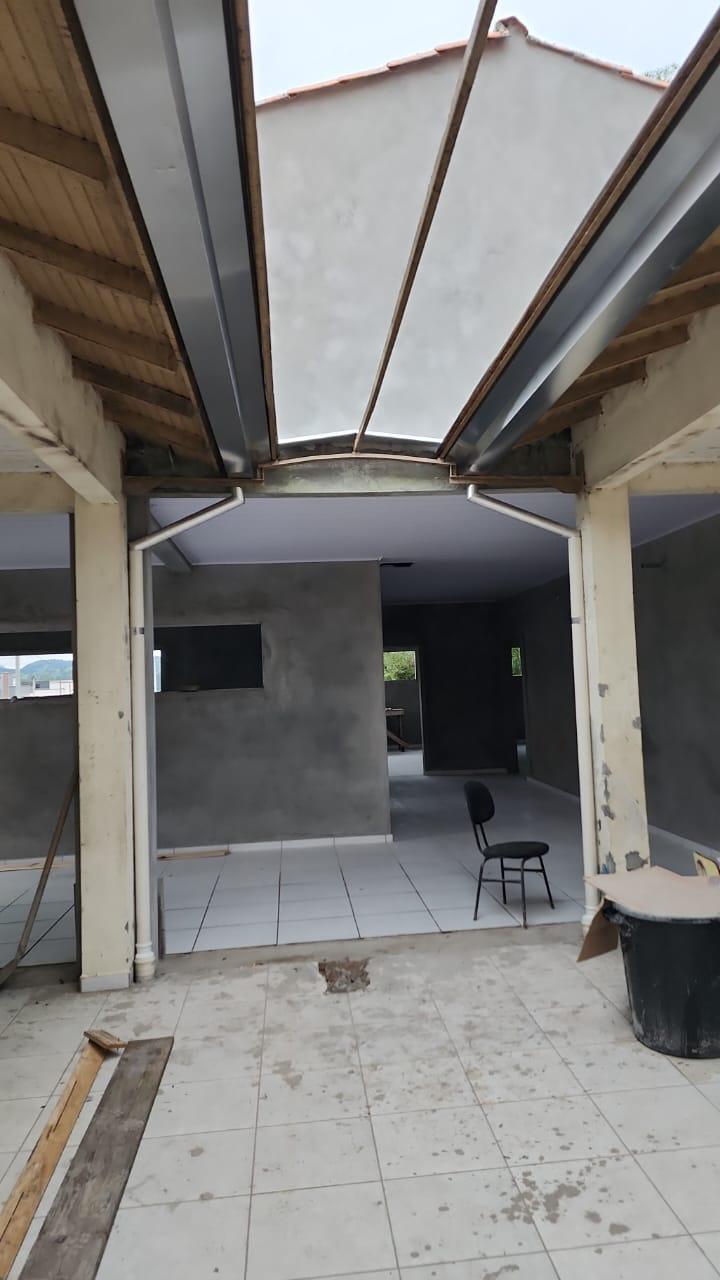 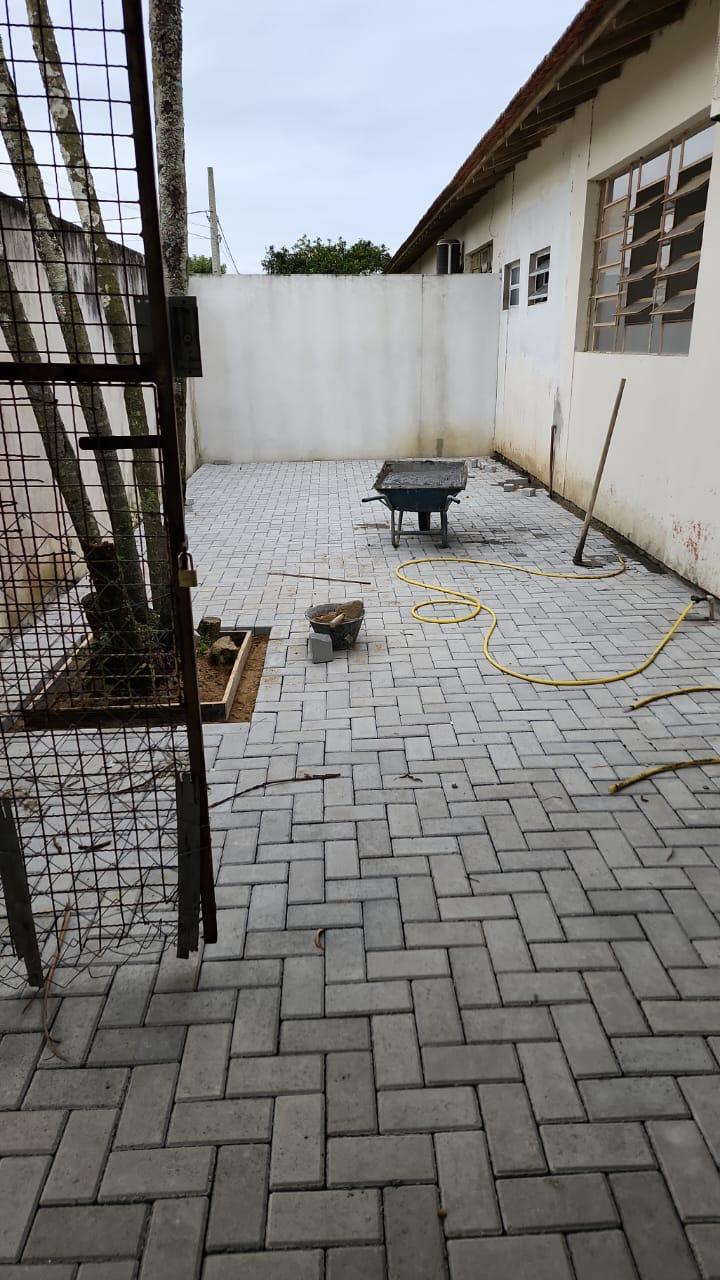 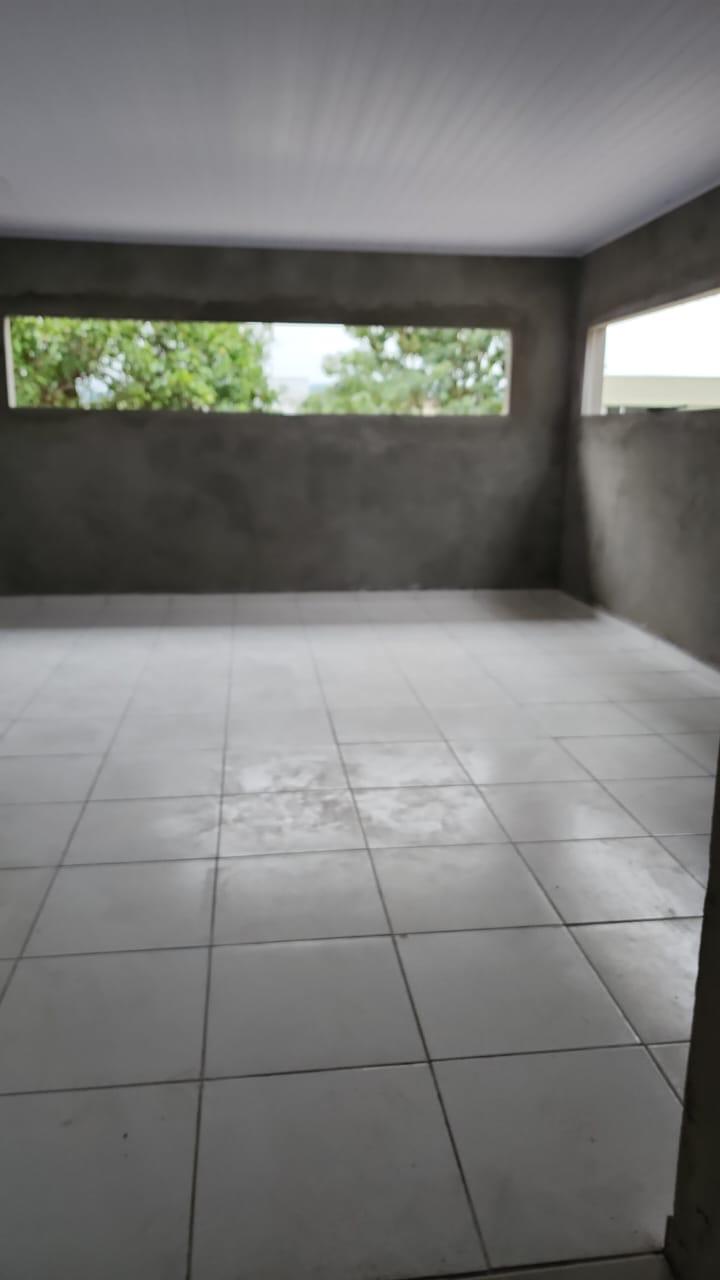 1º Quadrimestre 2024
REFORMA E AMPLIAÇÃO DO CEI ANITA BRUNEL ALVES, BAIRRO TRÊS DE MAIO
VALOR TOTAL DO CONTRATO: R$ 562.203,27
R$: 425.000,00 - RECURSO CONVÊNIO ESTADO; R$: 137.203,27 – RECURSOS PRÓPRIOS
EMPRESA RESPONSÁVEL PELA EXECUÇÃO: DAIANE VENÂNCIO
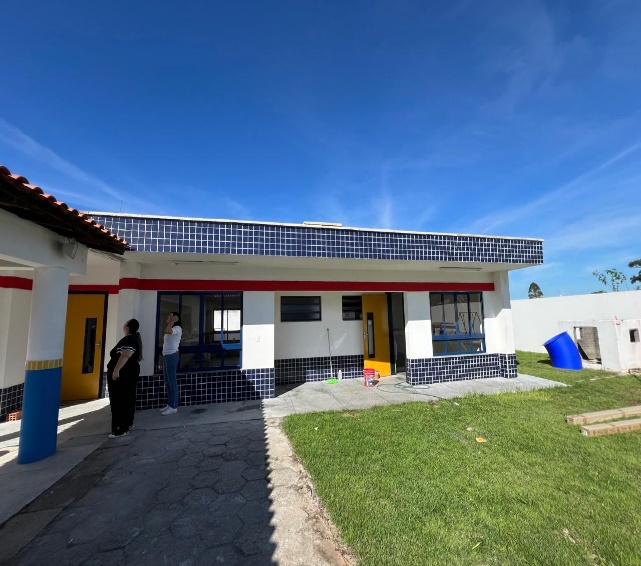 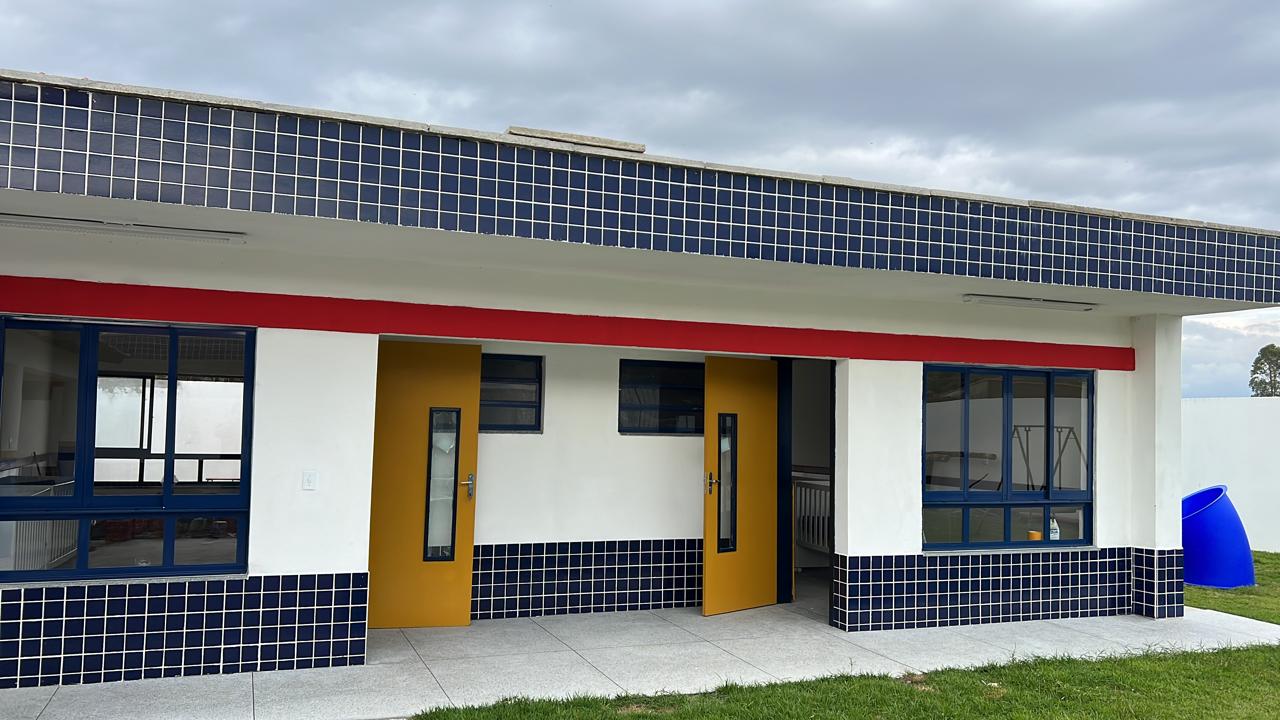 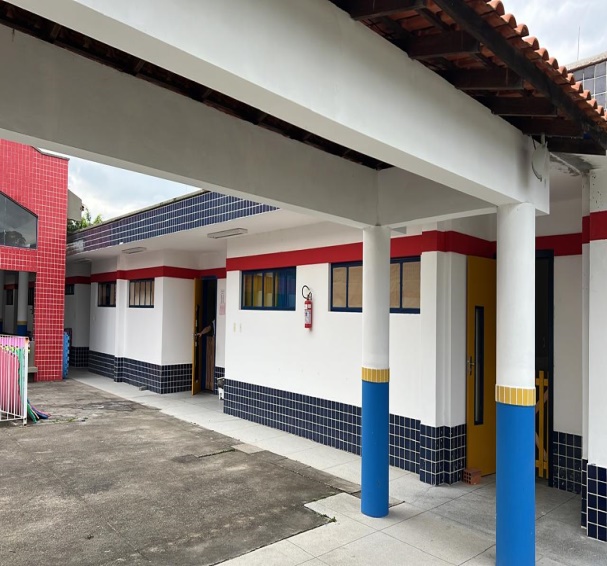 1º Quadrimestre 2024
REFORMA DA COBERTURA E MURO DE ENTRADA DO CEI MARIA DE LOURDES PEREIRA, CENTRO
VALOR TOTAL DO CONTRATO: R$ 164.065,54
EMPRESA RESPONSÁVEL PELA EXECUÇÃO: A.F CONSTRUTORA
PRAZO DE EXECUÇÃO DE OBRA: 90 DIAS
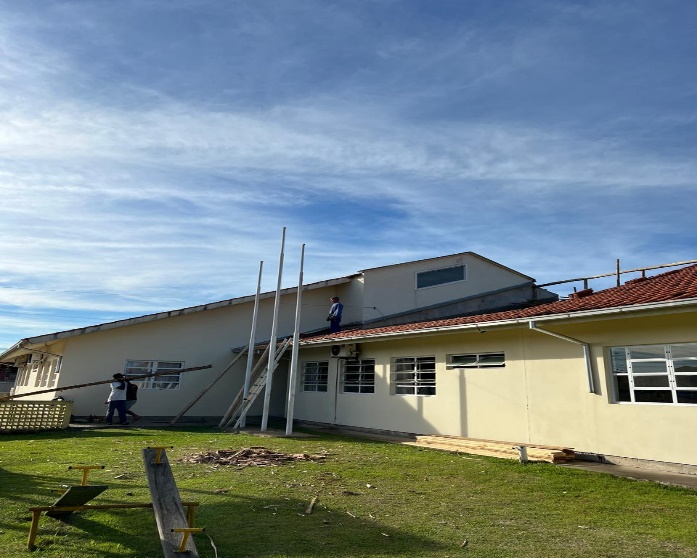 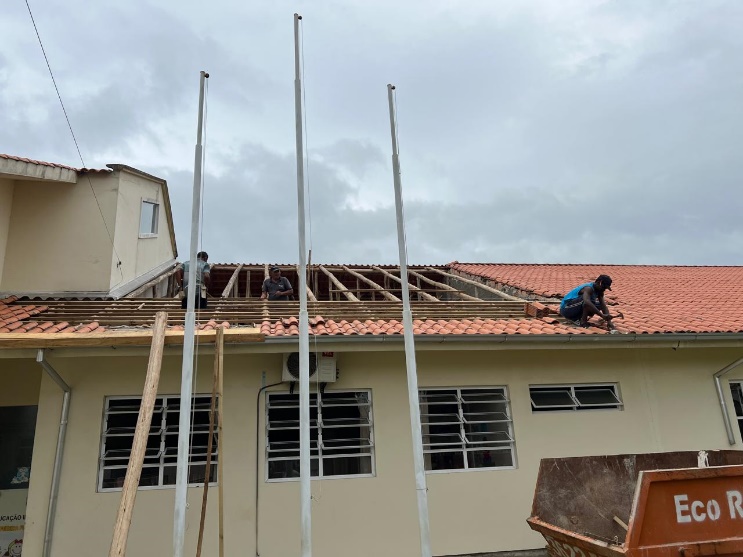 1º Quadrimestre 2024
REFORMA DO PAÇO MUNICIPAL
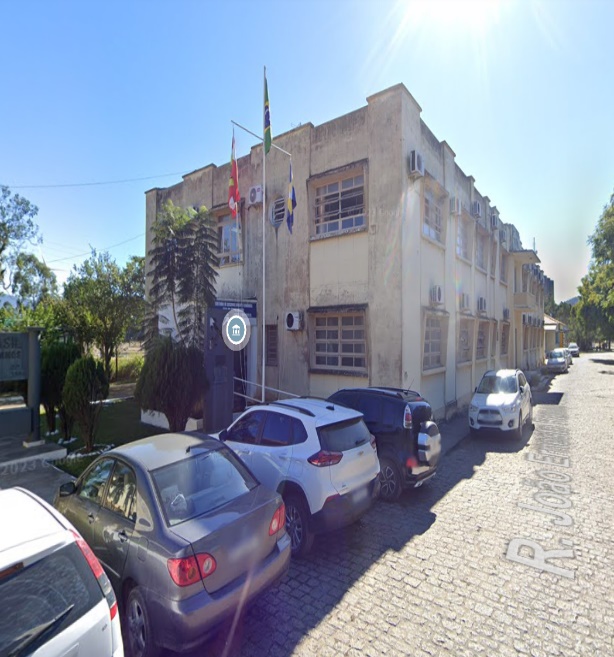 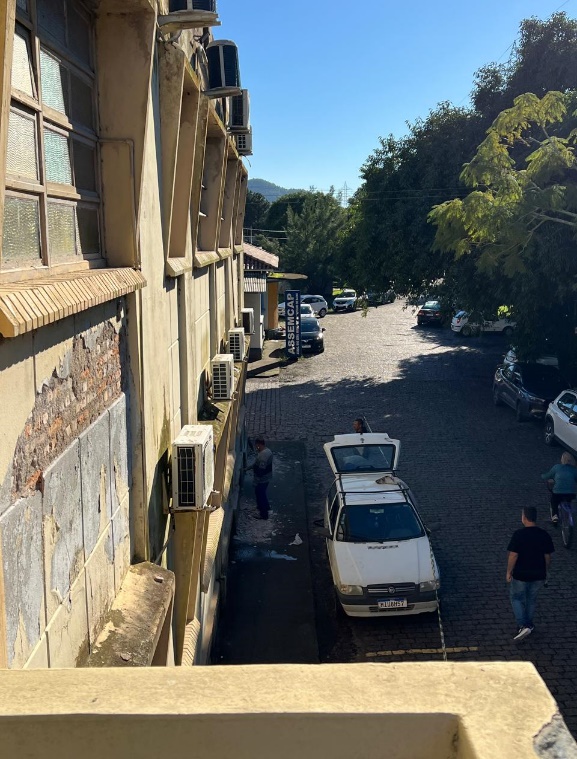 REFORMA EXTERNA E TROCA DA COBERTURA DO PAÇO MUNICIPAL:
Planilha Orçamentária Licitação:                R$ 196.500,00
Prazo de Execução/Finalização dos serviços: 90 dias (03 meses)
Empresa responsável:                                  MJ Construtora e Pavimentadora EIRELI
1º Quadrimestre 2024
REFORMA DA QUADRA DE ESPORTES DO BAIRRO SANTO ANDRÉ
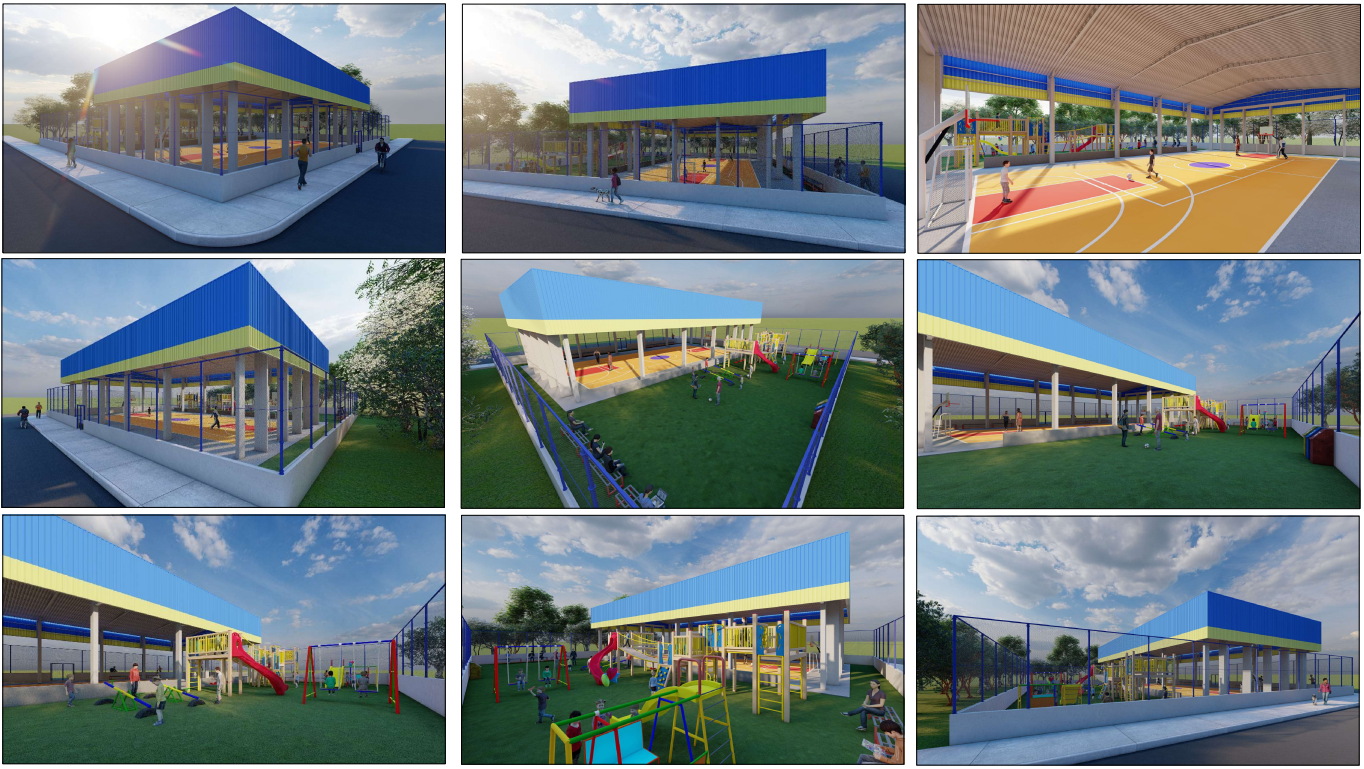 DEMOLIÇÃO DA PISTA DE SKATE, GRAMA SINTÉTICA, DRENAGEM PLUVIAL, PLAYGROUNDS, RECONSTRUÇÃO DA QUADRA E DAS TRAVES/CESTAS E COBERTURA LATERAL DA QUADRA:
Planilha Orçamentária: R$ 415.976,86
Prazo de Execução/Finalização dos serviços: 90 dias (03 meses)

Observação: R$ 150.000,00 de Emenda Parlamentar, aguardando lançamento do processo licitatório.
1º Quadrimestre 2024
PARQUE DOS SENTIDOS – ETAPA 1
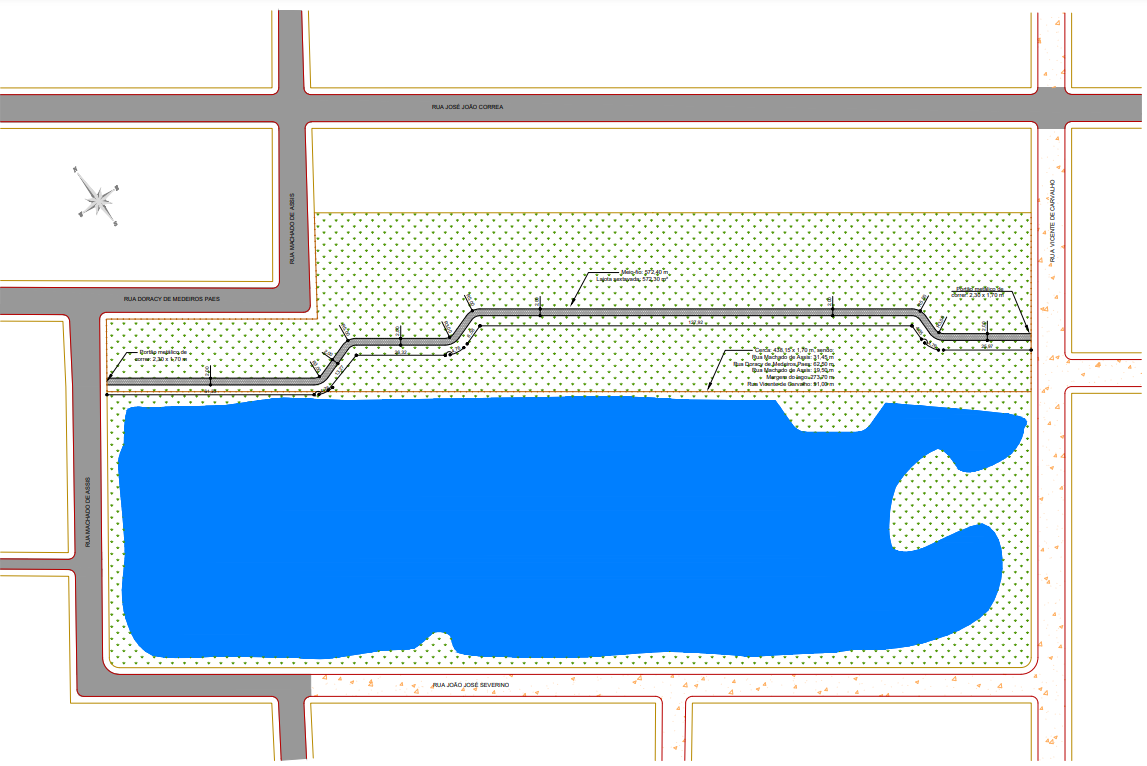 EXECUÇÃO DE REVESTIMENTO PRIMÁRIO DO PÁTIO, CERCAMENTO E ILUMINAÇÃO :
Planilha Orçamentária Licitação:                R$ 266.974,61                                                            (RE: R$ 250.000,00 e RP: R$ 16.974,61)
Prazo de Execução/Finalização dos serviços: 90 dias (03 meses)

Observação: Aguardando assinatura da ordem de serviço para início das obras.
1º Quadrimestre 2024
REFORMA DA COBERTURA, CONSTRUÇÃO DE MURO E PAVIMENTAÇÃO DO PÁTIO DO ESF SANTA LÚCIA E REFORMA DO CONSULTÓRIO ODONTOLÓGICO DO ESF CENTRO II
Planilha Orçamentária: R$ 324.169,14            (Lote 1: R$ 307.687,15 e Lote 2: R$ 16.481,99)
Prazo de Execução/Finalização dos serviços: (Lote 1: 90 dias (03 meses) e Lote 2: 30 dias (01 mês)
Empresa vencedora do processo licitatório:                           A.F Construtora
Observação: Aguardando assinatura da ordem de serviço para início das obras.
1º Quadrimestre 2024
PAVIMENTAÇÃO ASFÁLTICA, SINALIZAÇÃO VIÁRIA E CALÇADAS NA RUA VEREADOR SÉRGIO FERNANDES PEREIRA, BAIRRO SANTA LÚCIA
VALOR TOTAL DO CONTRATO: R$ 345.237,40
R$: 238.856,00 - RECURSO FEDERAL VINCULADO; R$: 106.381,40 – RECURSOS PRÓPRIOS
EMPRESA RESPONSÁVEL PELA EXECUÇÃO: ALFA PAVIMENTADORA
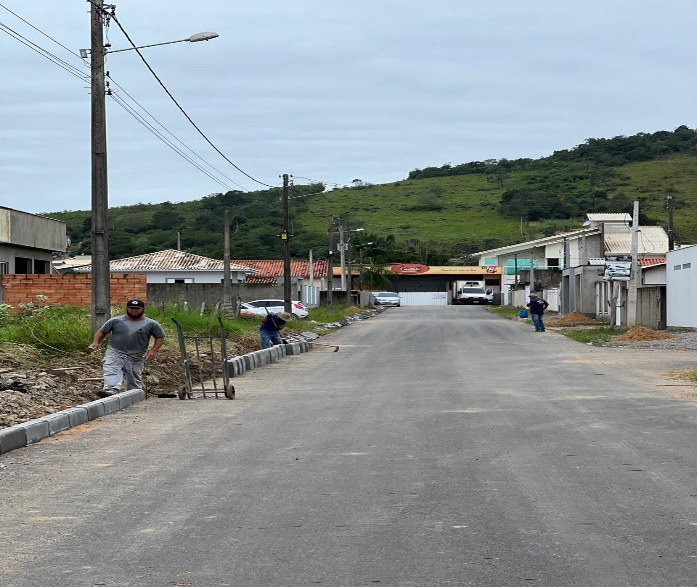 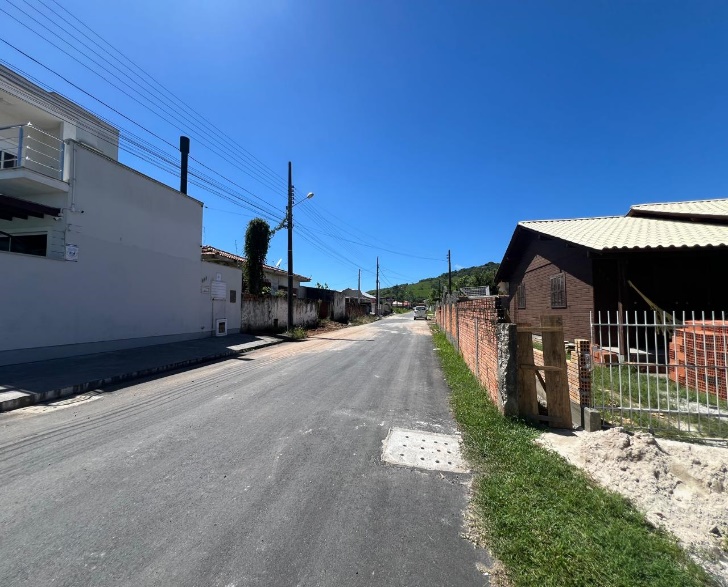 1º Quadrimestre 2024
REPERFILAGEM ASFÁLTICA E SINALIZAÇÃO VIÁRIA NA RUA SANTA LÚCIA – ETAPA 2, BAIRRO SANTA LÚCIA
VALOR TOTAL DO CONTRATO: R$ 555.217,66
R$: 200.000,00 - RECURSO ESTADUAL VINCULADO; R$: 355.217,66 – RECURSOS PRÓPRIOS
EMPRESA RESPONSÁVEL PELA EXECUÇÃO: BCL EMPREENDIMENTOS
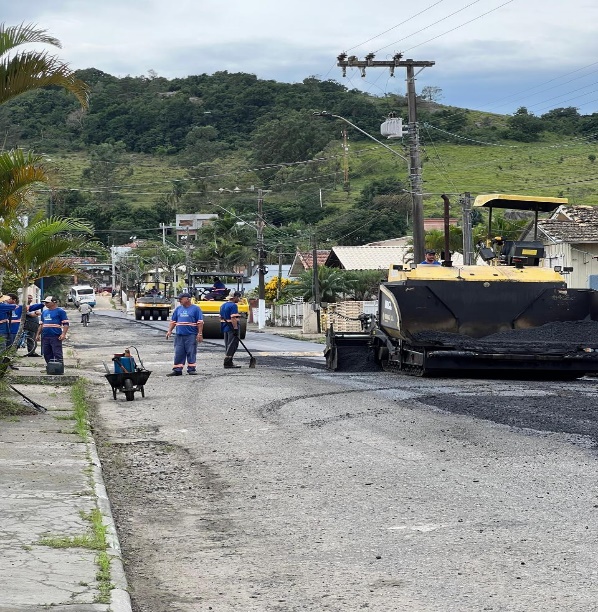 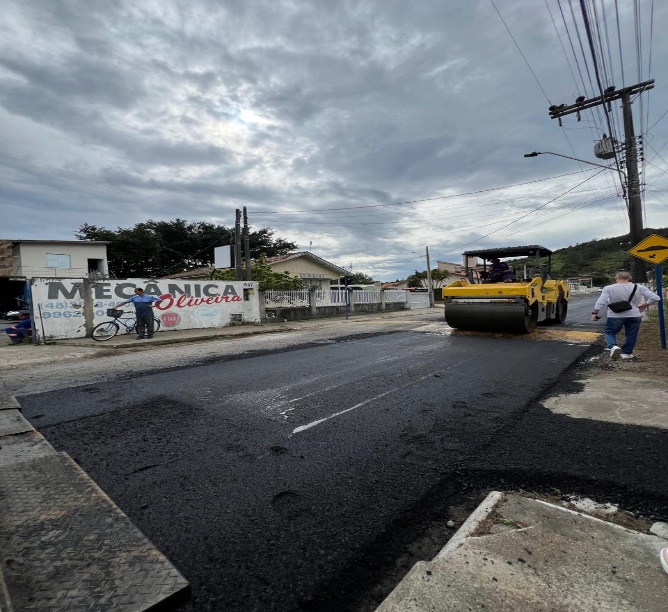 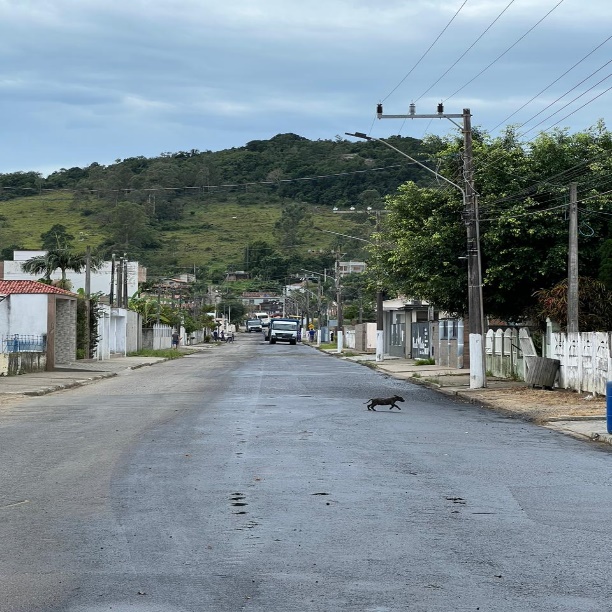 1º Quadrimestre 2024
PAVIMENTAÇÃO ASFÁLTICA, SINALIZAÇÃO VIÁRIA E CALÇADAS NA RUA LUDOVICO DE MELO, BAIRRO SANTO ANDRÉ
EMPRESA RESPONSÁVEL PELA EXECUÇÃO: ALFA PAVIMENTADORA
ETAPA 1: R$ 397.950,25
ETAPA 2: R$ 269.000,00
R$: 384.205,00 - RECURSO FEDERAL VINCULADO R$: 13.745,25 – RECURSOS PRÓPRIOS
RECURSOS PRÓPRIOS
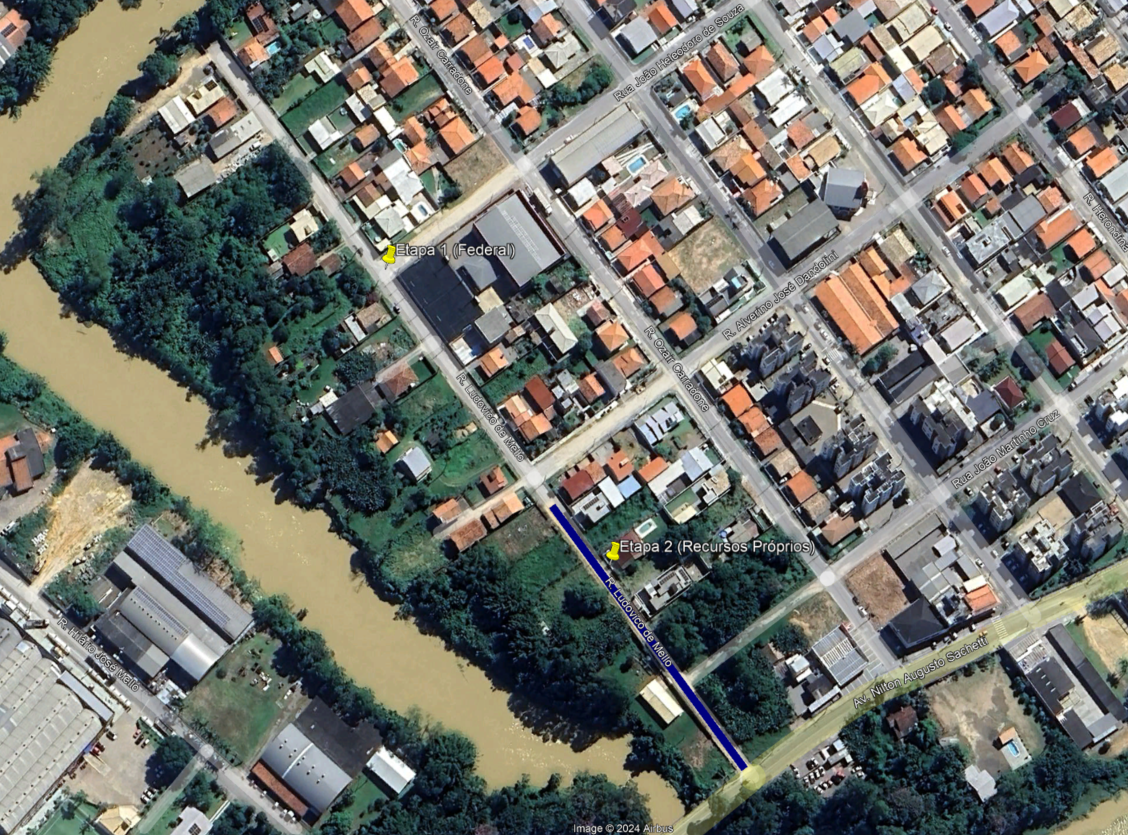 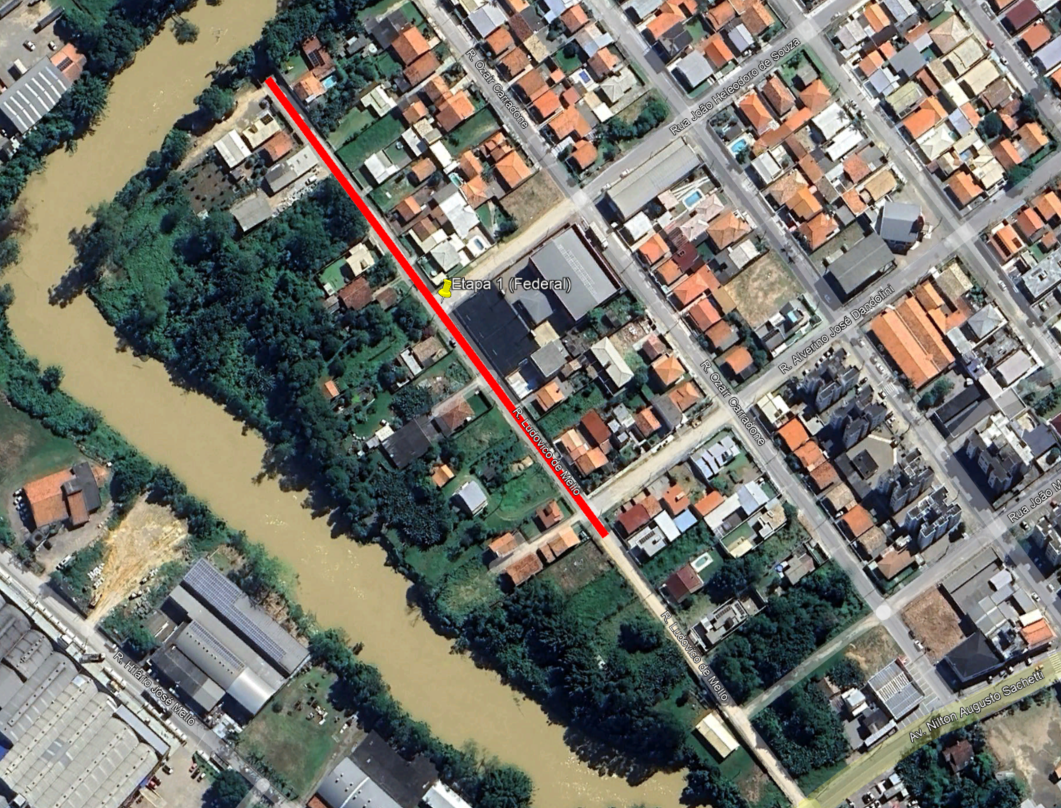 1º Quadrimestre 2024
PAVIMENTAÇÃO ASFÁLTICA, SINALIZAÇÃO VIÁRIA E CALÇADAS NA RUA RAFAEL LUCIANO, BAIRRO TRÊS DE MAIO
EMPRESA RESPONSÁVEL PELA EXECUÇÃO: ALFA PAVIMENTADORA
ETAPA 2: R$ 666.884,29
ETAPA 3: R$ 288.865,87
R$: 481.176,00 - RECURSO FEDERAL VINCULADO R$: 185.708,29 – RECURSOS PRÓPRIOS
RECURSOS PRÓPRIOS
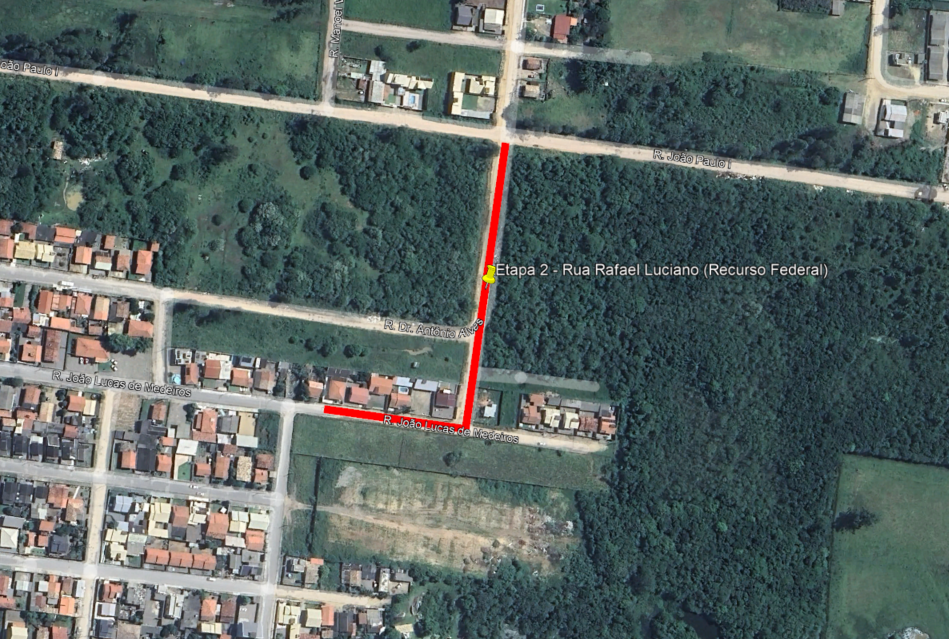 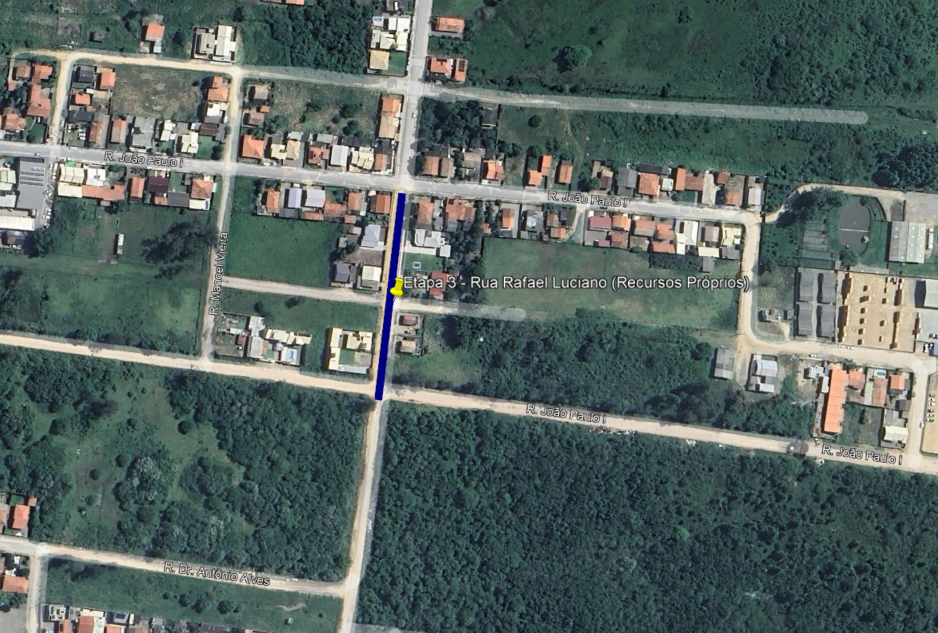 1º Quadrimestre 2024
REPERFILAGEM ASFÁLTICA E SINALIZAÇÃO VIÁRIA DAS RUAS MANOEL PEDRO FLOR, JOÃO GOULART E JOSÉ DOMINGOS BITTENCOURT
VALOR TOTAL DO CONTRATO: R$ 1.240.000,00
R$: 1.500.000,00 - RECURSO ESTADUAL VINCULADO
EMPRESA RESPONSÁVEL PELA EXECUÇÃO: JR CONSTRUÇÕES E TERRAPLANAGEM
RUA JOÃO GOULART (Ext. 552,94 m)
RUA MANOEL PEDRO FLOR (Ext. 1.223,80 m)
RUA JOSÉ DOM. BITTENC. (Ext. 351,65 m)
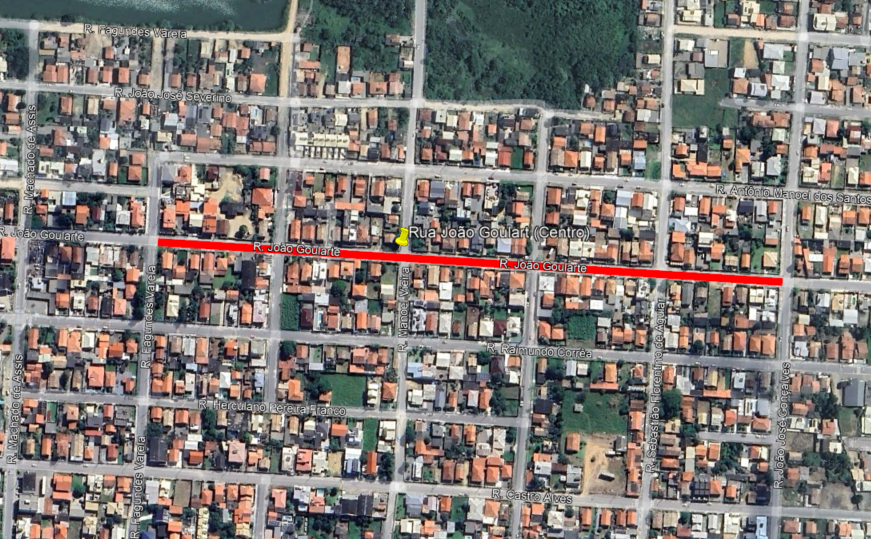 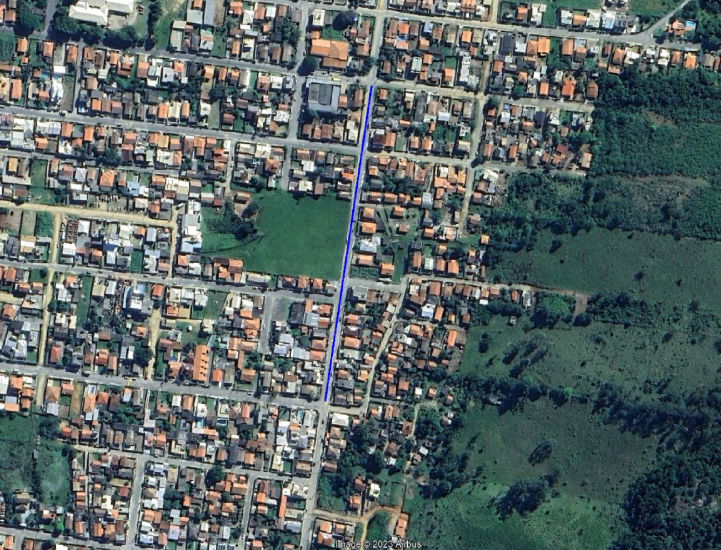 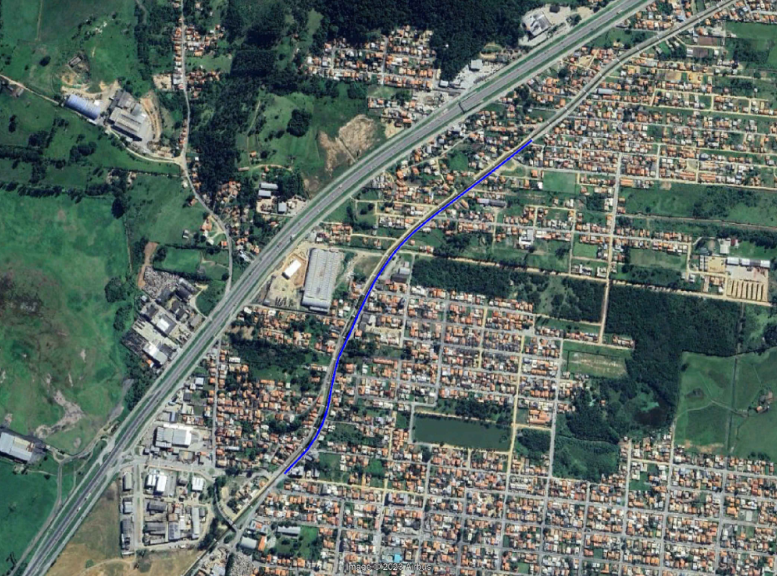 1º Quadrimestre 2024
EM PROCESSO FINAL LICITATÓRIO
RECURSO PRÓPRIO
VALOR TOTAL
RECURSO VINCULADO
OBJETO
BAIRRO
TIPO
1º Quadrimestre 2024
A LICITAR
RECURSO PRÓPRIO
VALOR TOTAL
RECURSO VINCULADO
OBJETO
BAIRRO
TIPO
1º Quadrimestre 2024
SANEAMENTO BÁSICO
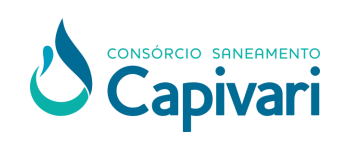 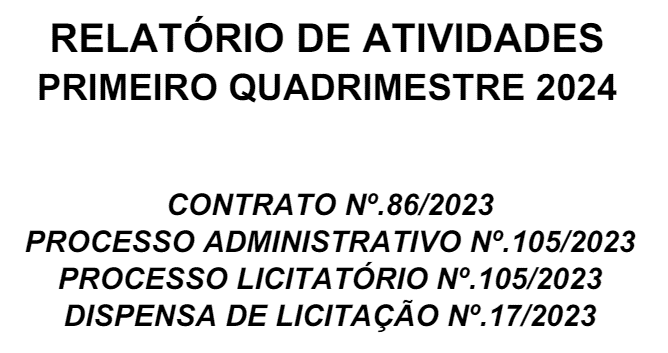 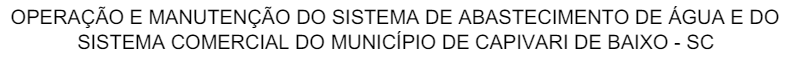 1º Quadrimestre 2024
SANEAMENTO BÁSICO
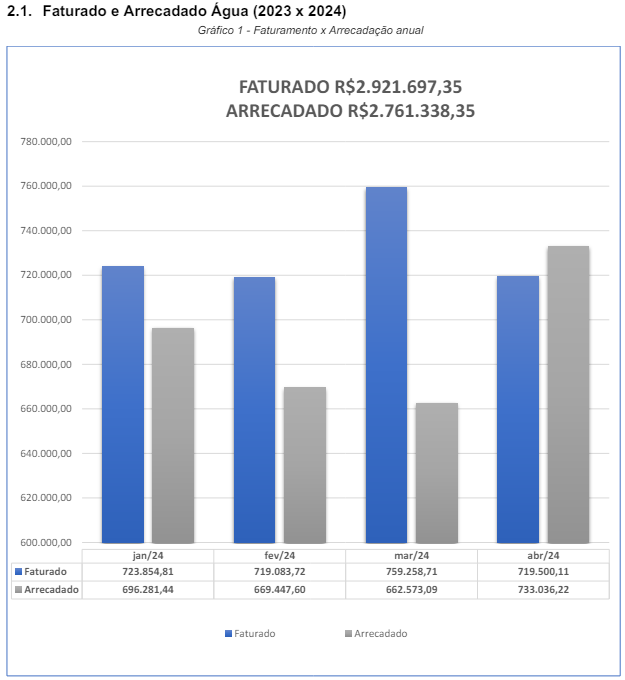 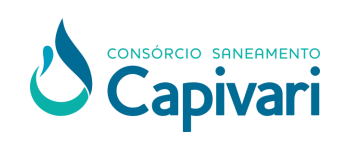 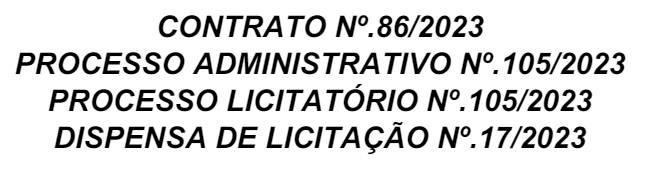 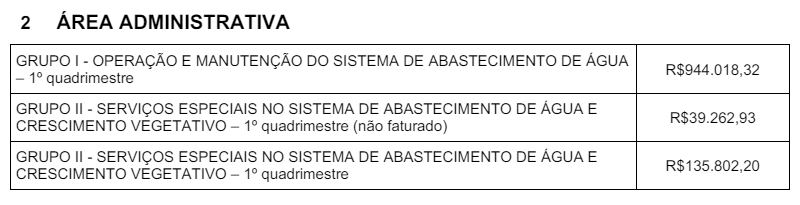 1º Quadrimestre 2024
SANEAMENTO BÁSICO
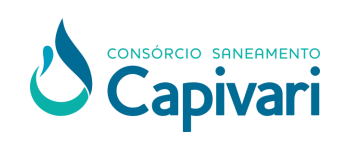 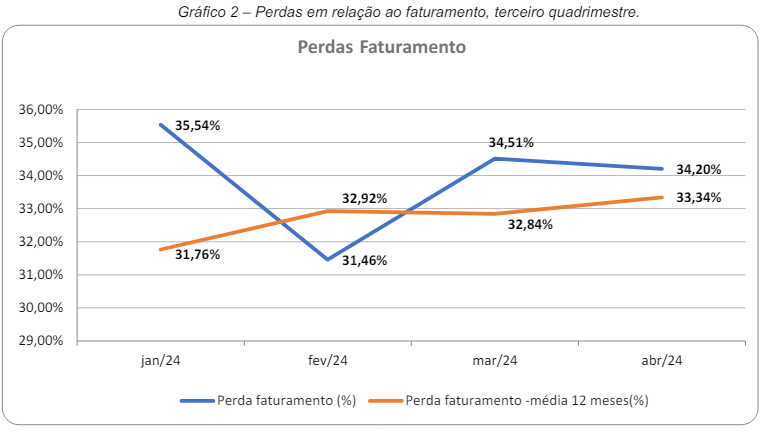 1º Quadrimestre 2024
SANEAMENTO BÁSICO
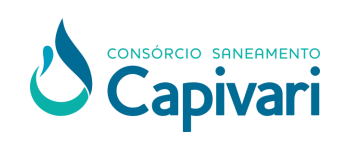 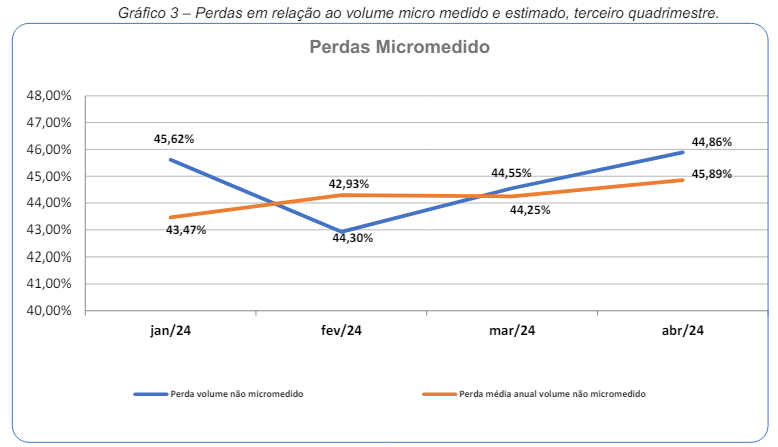 1º Quadrimestre 2024
SANEAMENTO BÁSICO
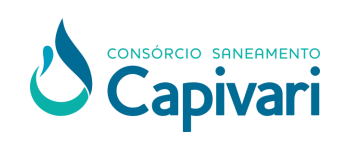 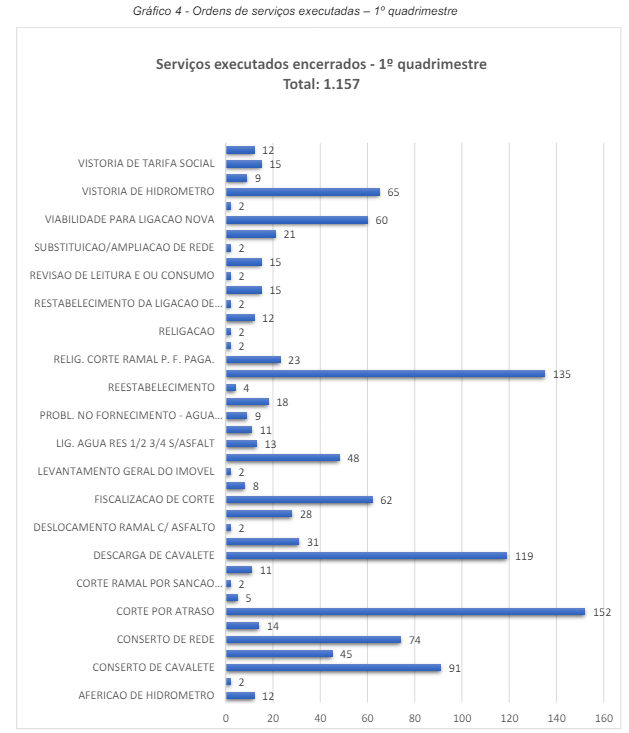 Serviços Encerrados JANEIRO à ABRIL de 2024 
 Total: 1.157
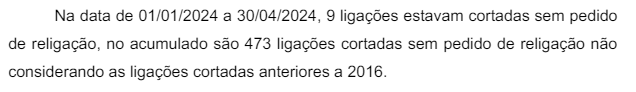 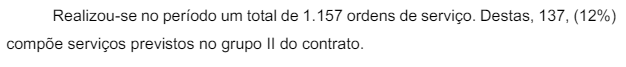 1º Quadrimestre 2024
SANEAMENTO BÁSICO
Serviços Referentes ao 1º QUADRIMESTRE 2024
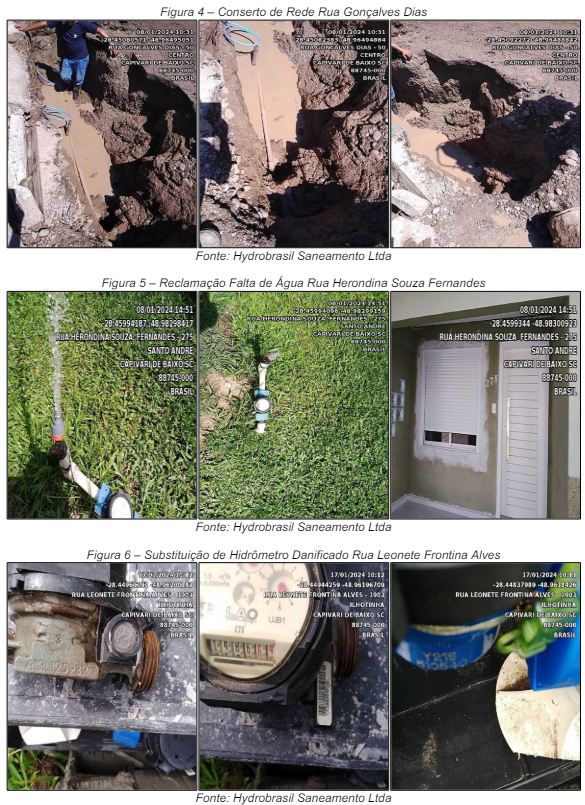 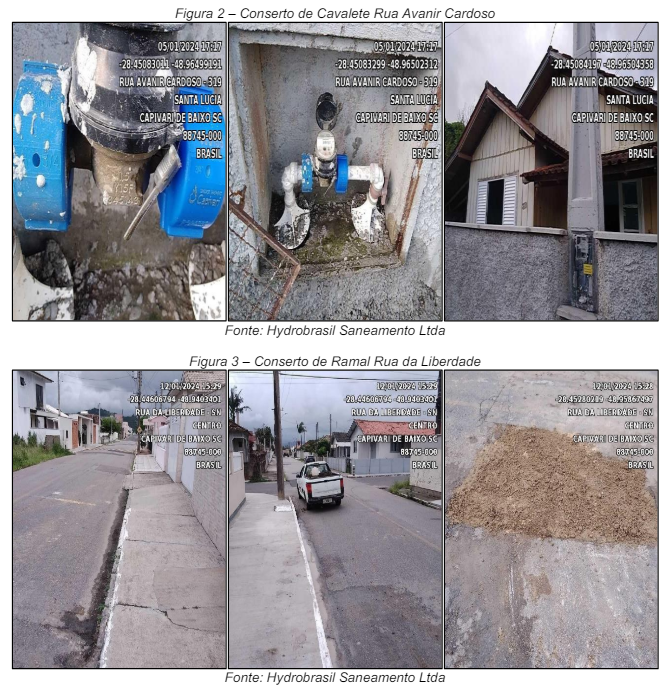 SANEAMENTO BÁSICO
Serviços Referentes ao 1º QUADRIMESTRE 2024
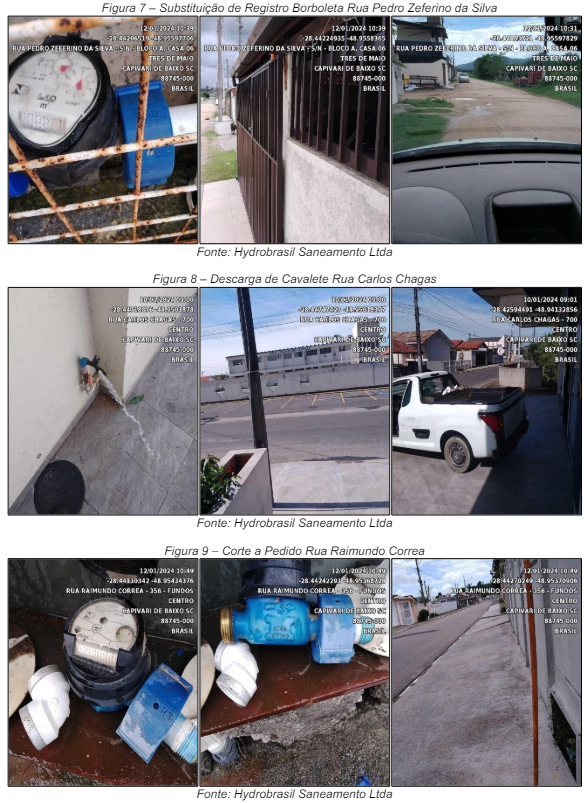 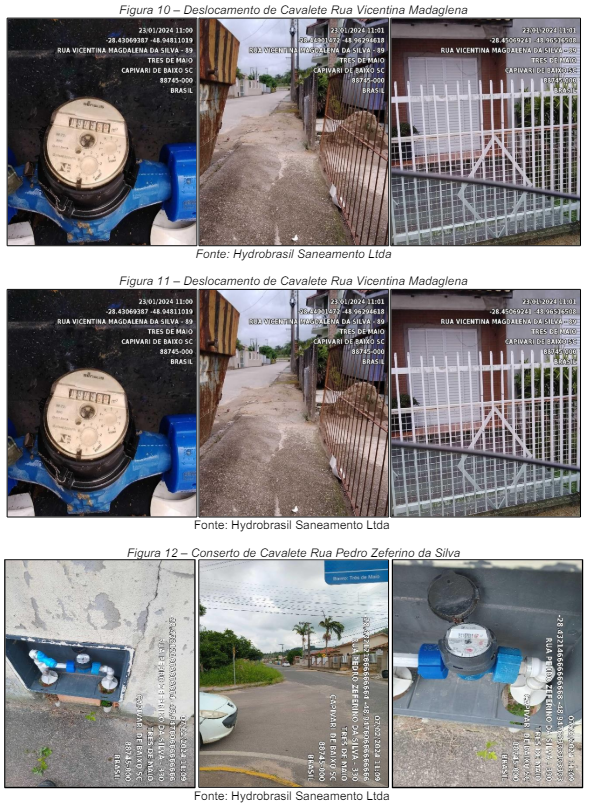 SANEAMENTO BÁSICO
Serviços Referentes ao 1º QUADRIMESTRE 2024
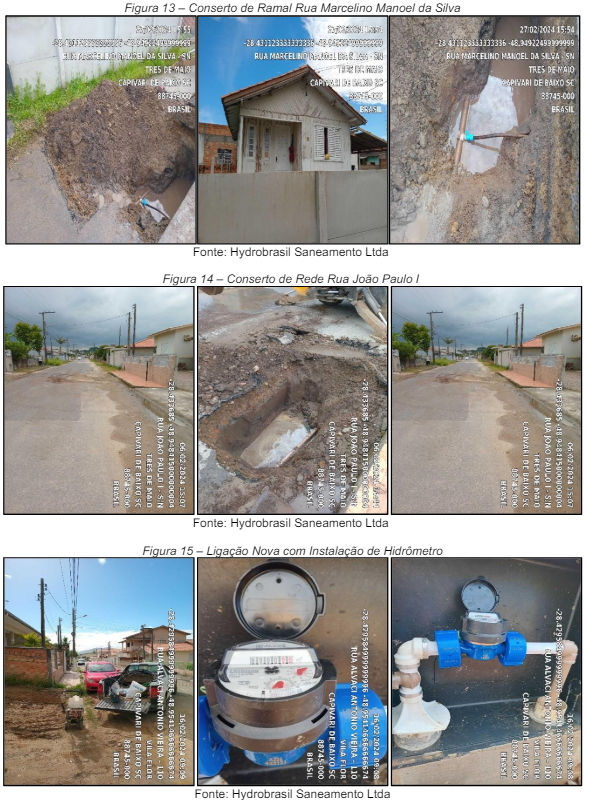 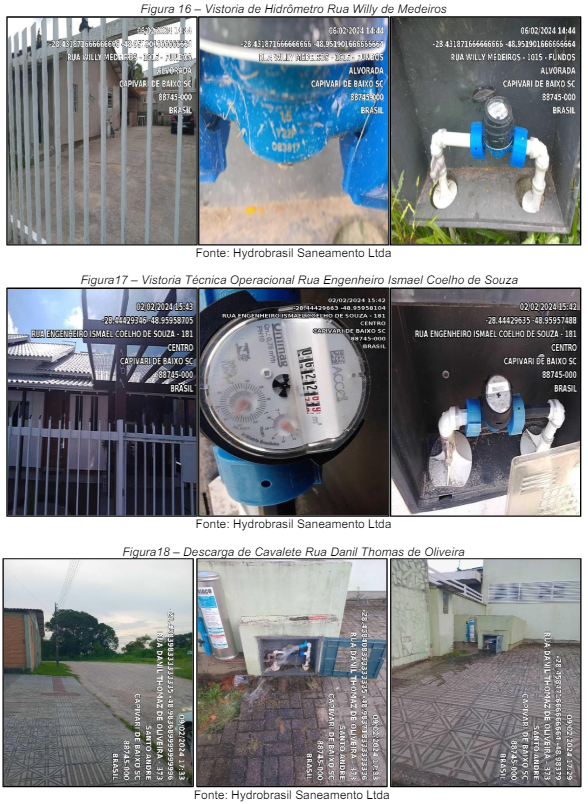 SANEAMENTO BÁSICO
Serviços Referentes ao 1º QUADRIMESTRE 2024
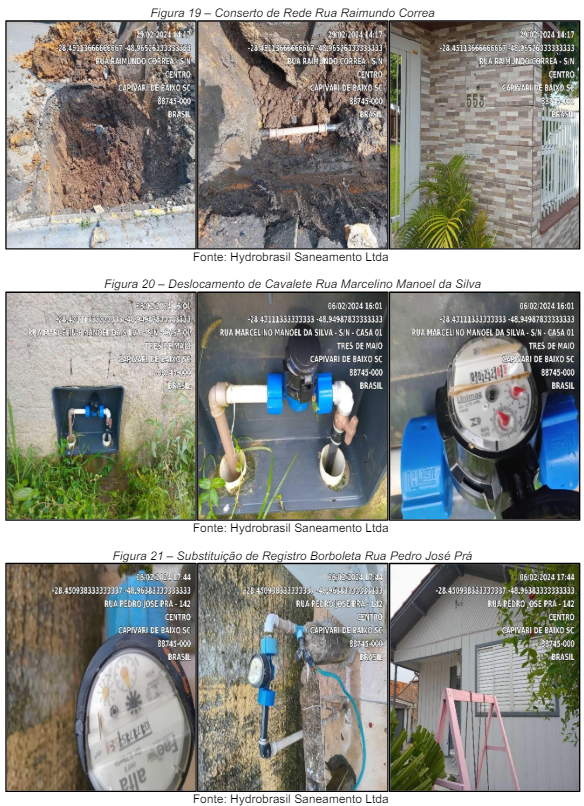 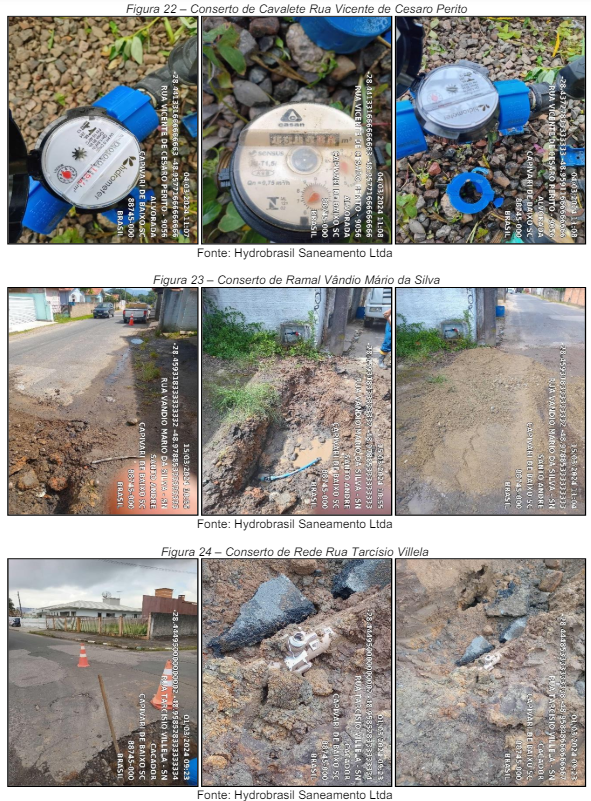 SANEAMENTO BÁSICO
Serviços Referentes ao 1º QUADRIMESTRE 2024
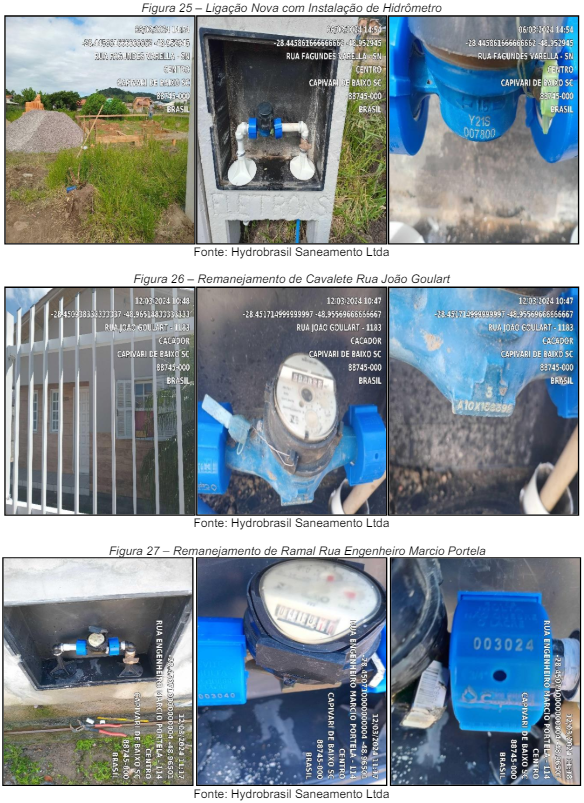 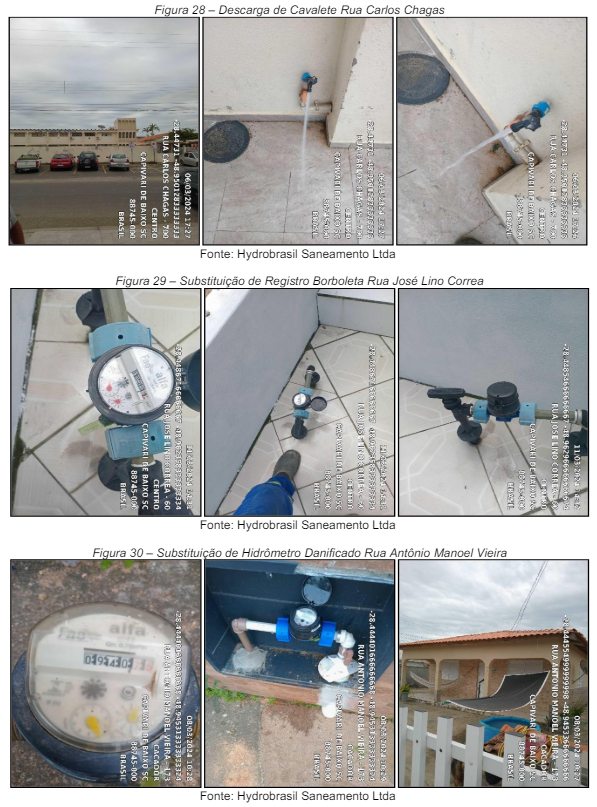 SANEAMENTO BÁSICO
Serviços Referentes ao 1º QUADRIMESTRE 2024
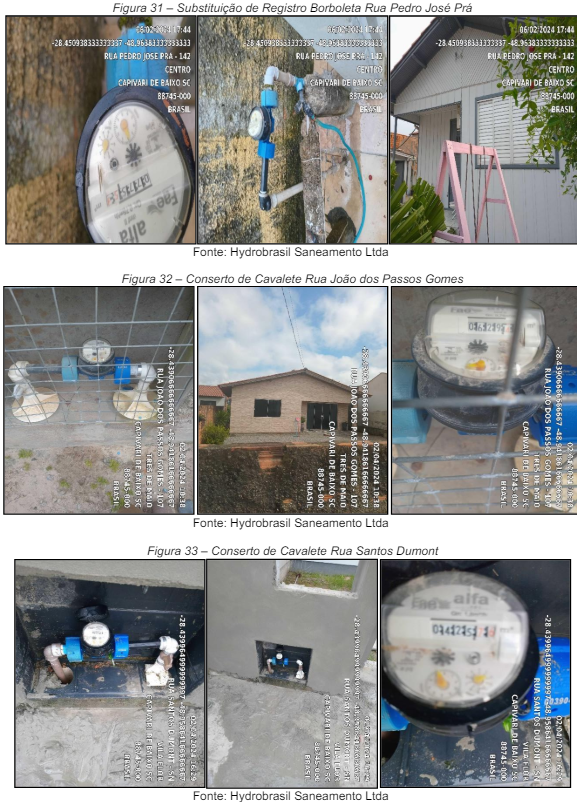 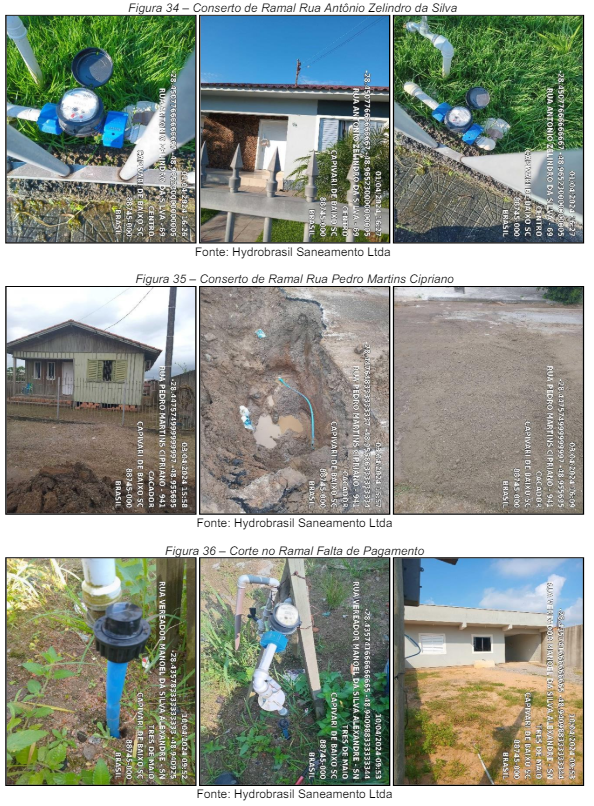 SANEAMENTO BÁSICO
Serviços Referentes ao 1º QUADRIMESTRE 2024
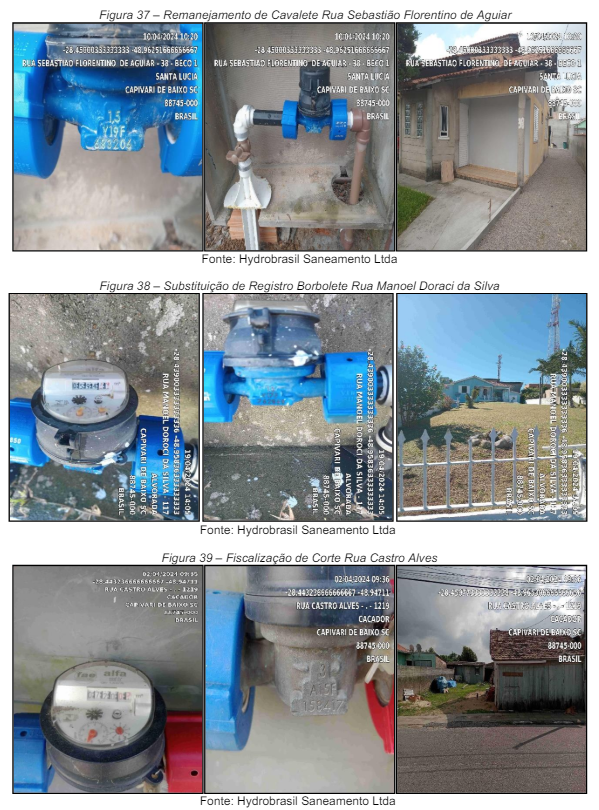 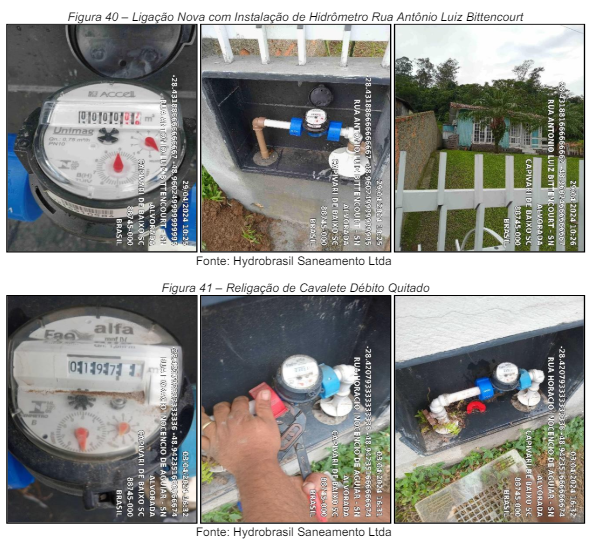 SANEAMENTO BÁSICO
INVESTIMENTOS DIRETOS PREFEITURA MUNICIPAL DE CAPIVARI DE BAIXO
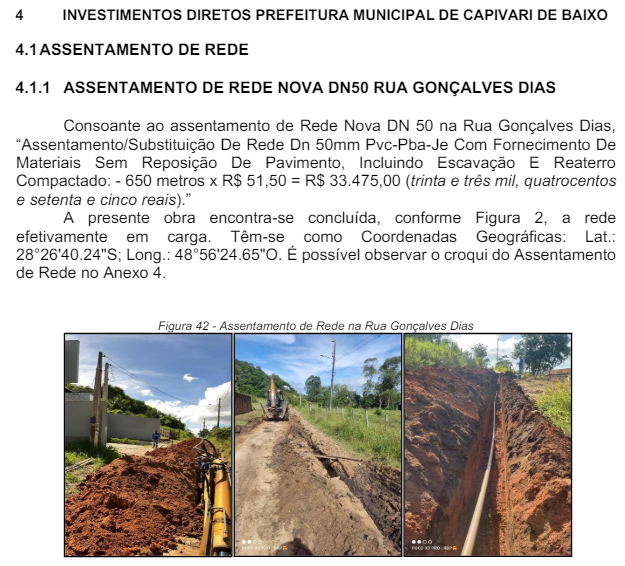 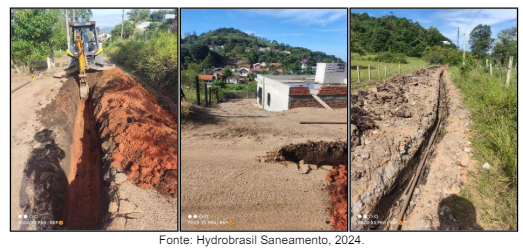 SANEAMENTO BÁSICO
INVESTIMENTOS DIRETOS PREFEITURA MUNICIPAL DE CAPIVARI DE BAIXO
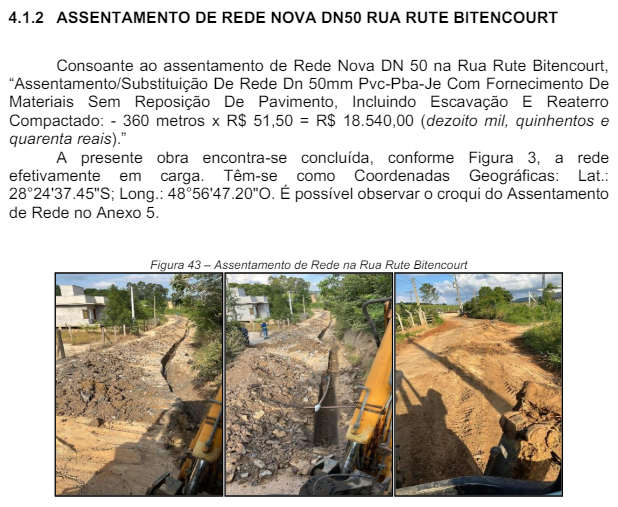 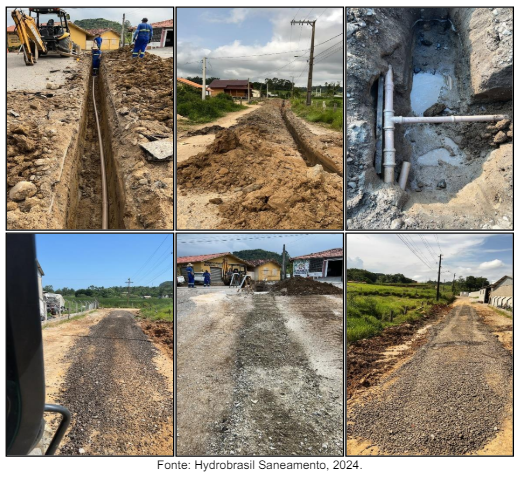 SANEAMENTO BÁSICO
INVESTIMENTOS DIRETOS PREFEITURA MUNICIPAL DE CAPIVARI DE BAIXO
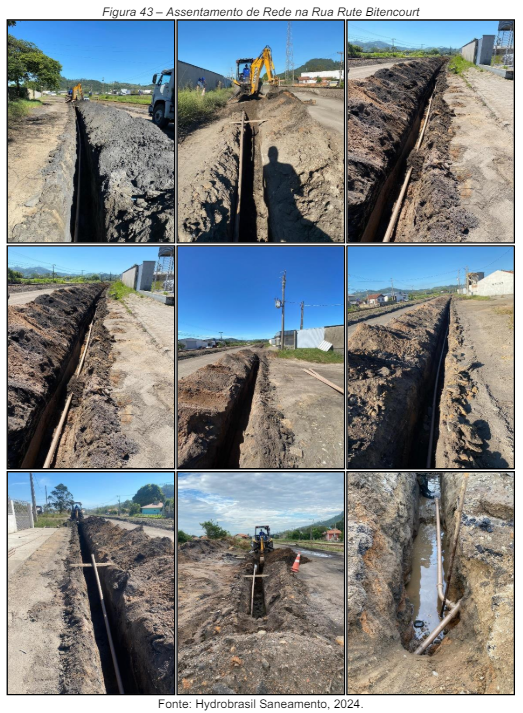 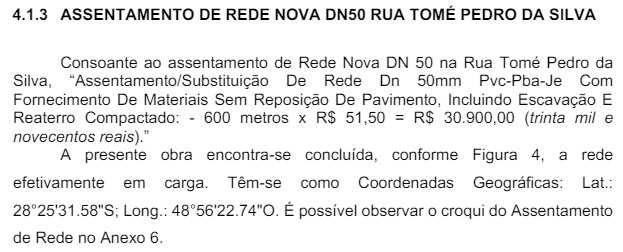 SANEAMENTO BÁSICO
INVESTIMENTOS DIRETOS PREFEITURA MUNICIPAL DE CAPIVARI DE BAIXO
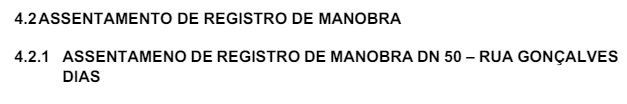 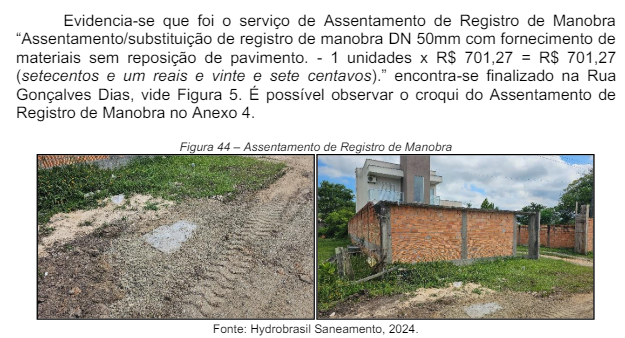 SANEAMENTO BÁSICO
INVESTIMENTOS DIRETOS PREFEITURA MUNICIPAL DE CAPIVARI DE BAIXO
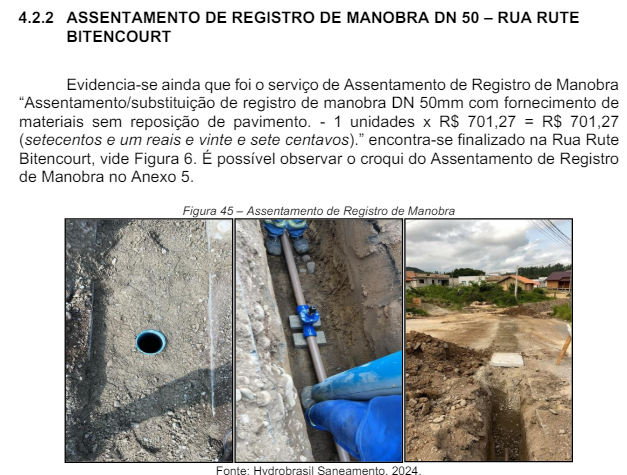 SANEAMENTO BÁSICO
INVESTIMENTOS DIRETOS PREFEITURA MUNICIPAL DE CAPIVARI DE BAIXO
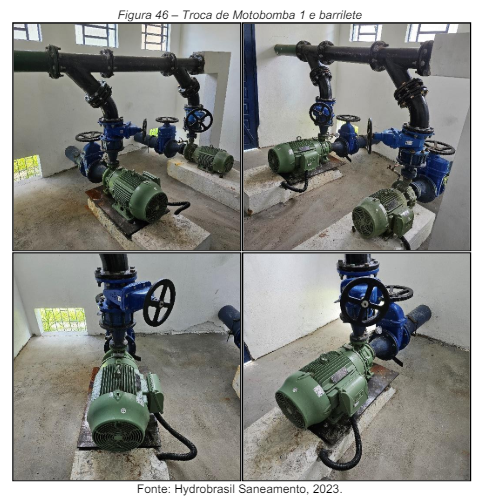 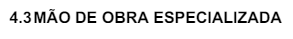 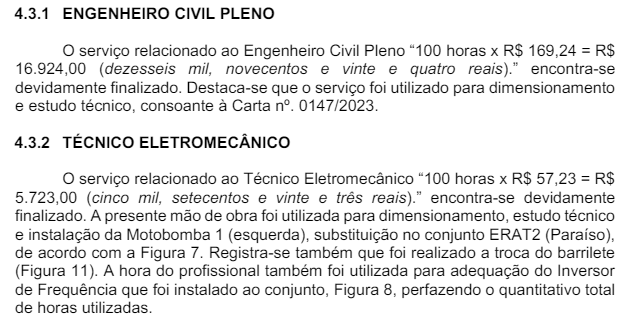 SANEAMENTO BÁSICO
INVESTIMENTOS DIRETOS PREFEITURA MUNICIPAL DE CAPIVARI DE BAIXO
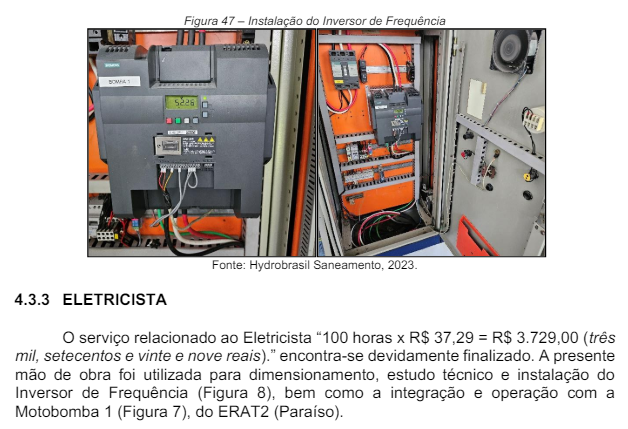 SANEAMENTO BÁSICO
INVESTIMENTOS DIRETOS PREFEITURA MUNICIPAL DE CAPIVARI DE BAIXO
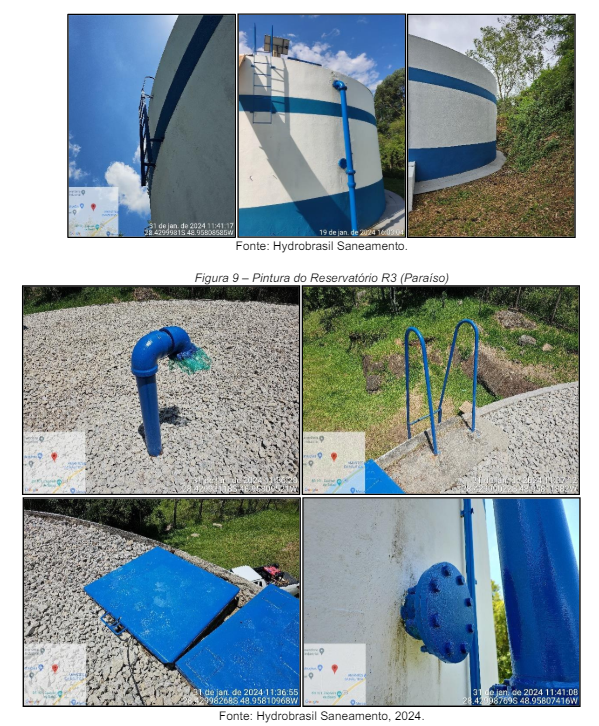 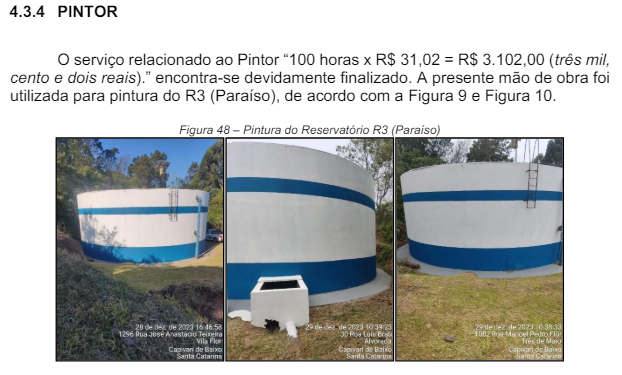 SANEAMENTO BÁSICO
INVESTIMENTOS DIRETOS PREFEITURA MUNICIPAL DE CAPIVARI DE BAIXO
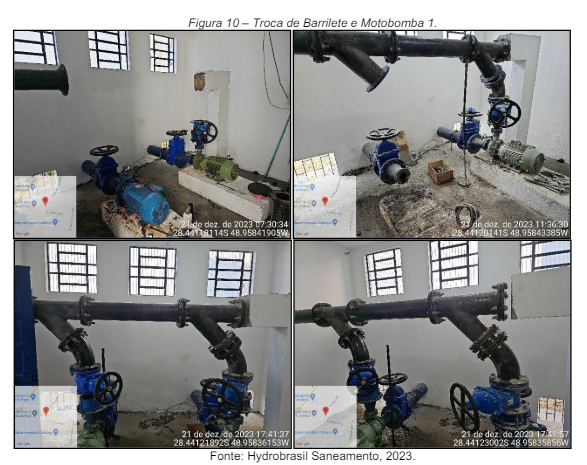 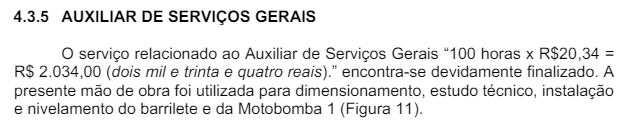 SANEAMENTO BÁSICO
INVESTIMENTOS DIRETOS PREFEITURA MUNICIPAL DE CAPIVARI DE BAIXO
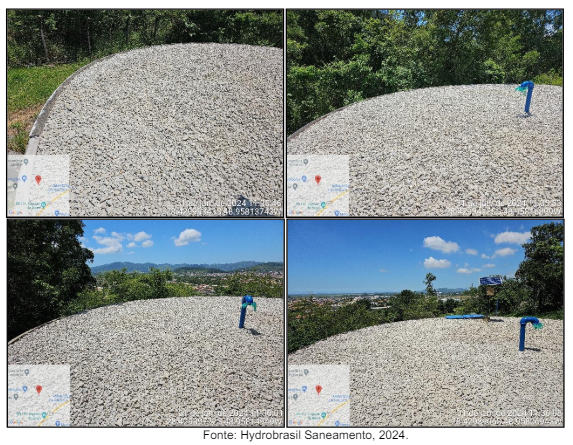 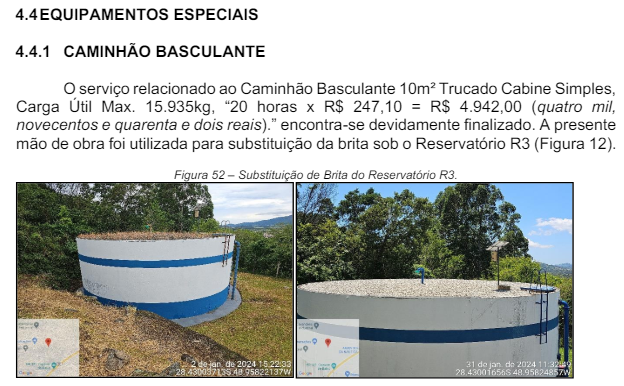 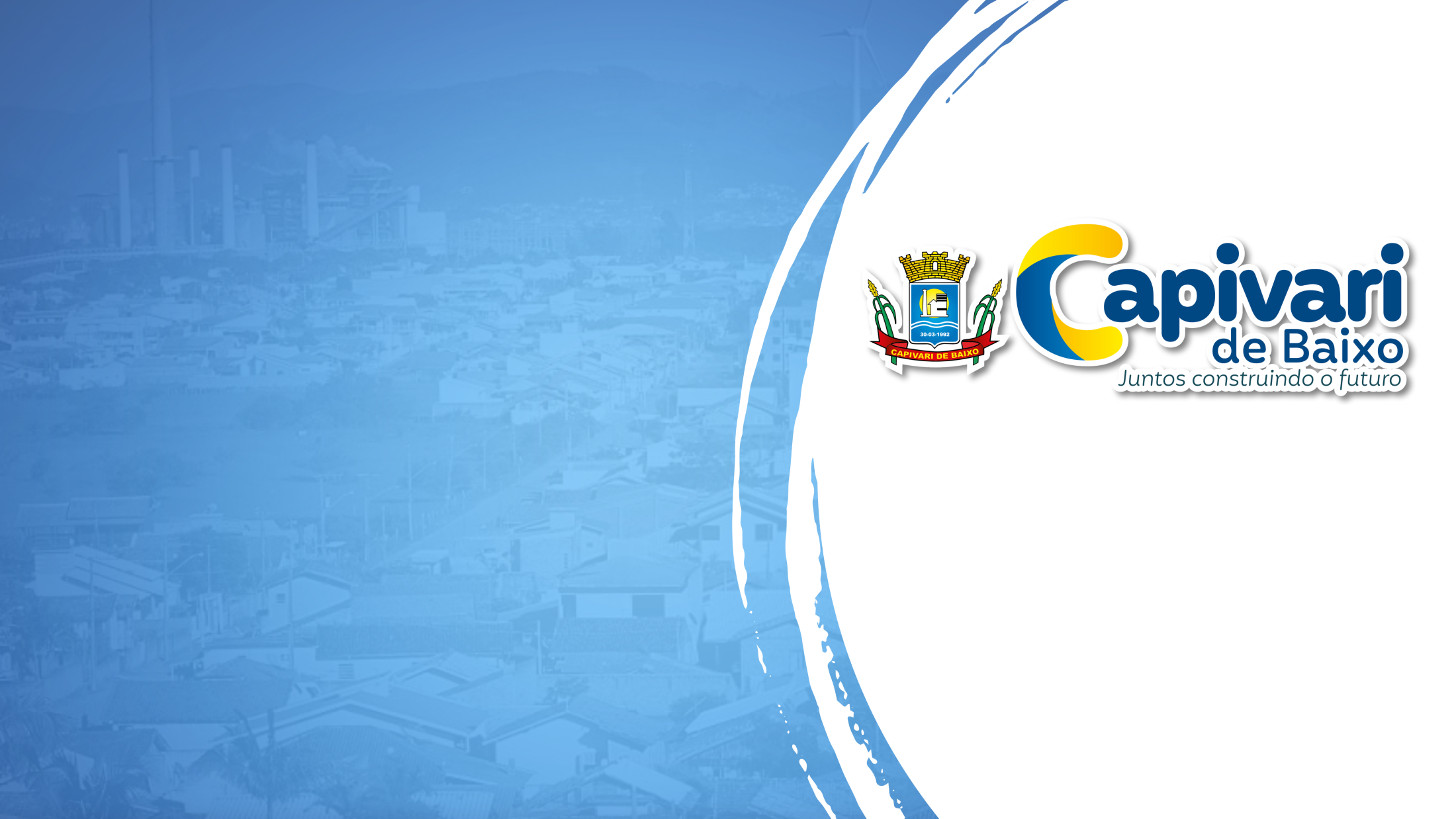 GESTÃO 2021 – 2024


MÁRIO LATRÔNICO JÚNIOR
SECRETÁRIO DE GESTÃO E FAZENDA

HENRIQUE DE SOUZA GUIMARÃES
COORDENADOR DE PLANEJAMENTO URBANO
 E DO MEIO AMBIENTE
MUITO OBRIGADO!
2º Quadrimestre 2022
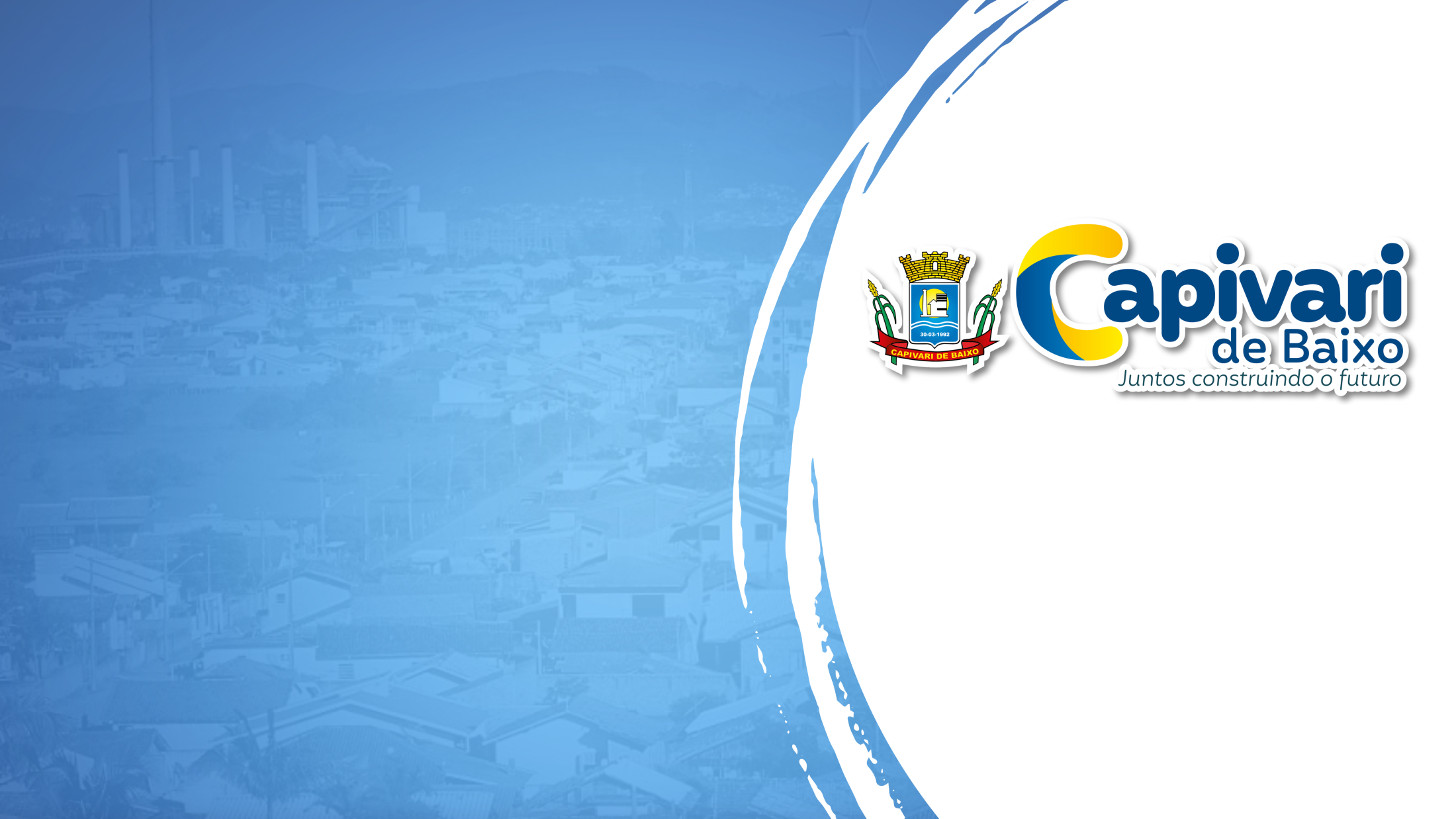 AUDIÊNCIA PÚBLICA
(ART.9°§ 4°,LRF)
28/05/2024
DEPARTAMENTO DE MEIO AMBIENTE
DEMA
1° QUADRIMESTRE
01/01/2024 A 31/04/2024
2º Quadrimestre 2022
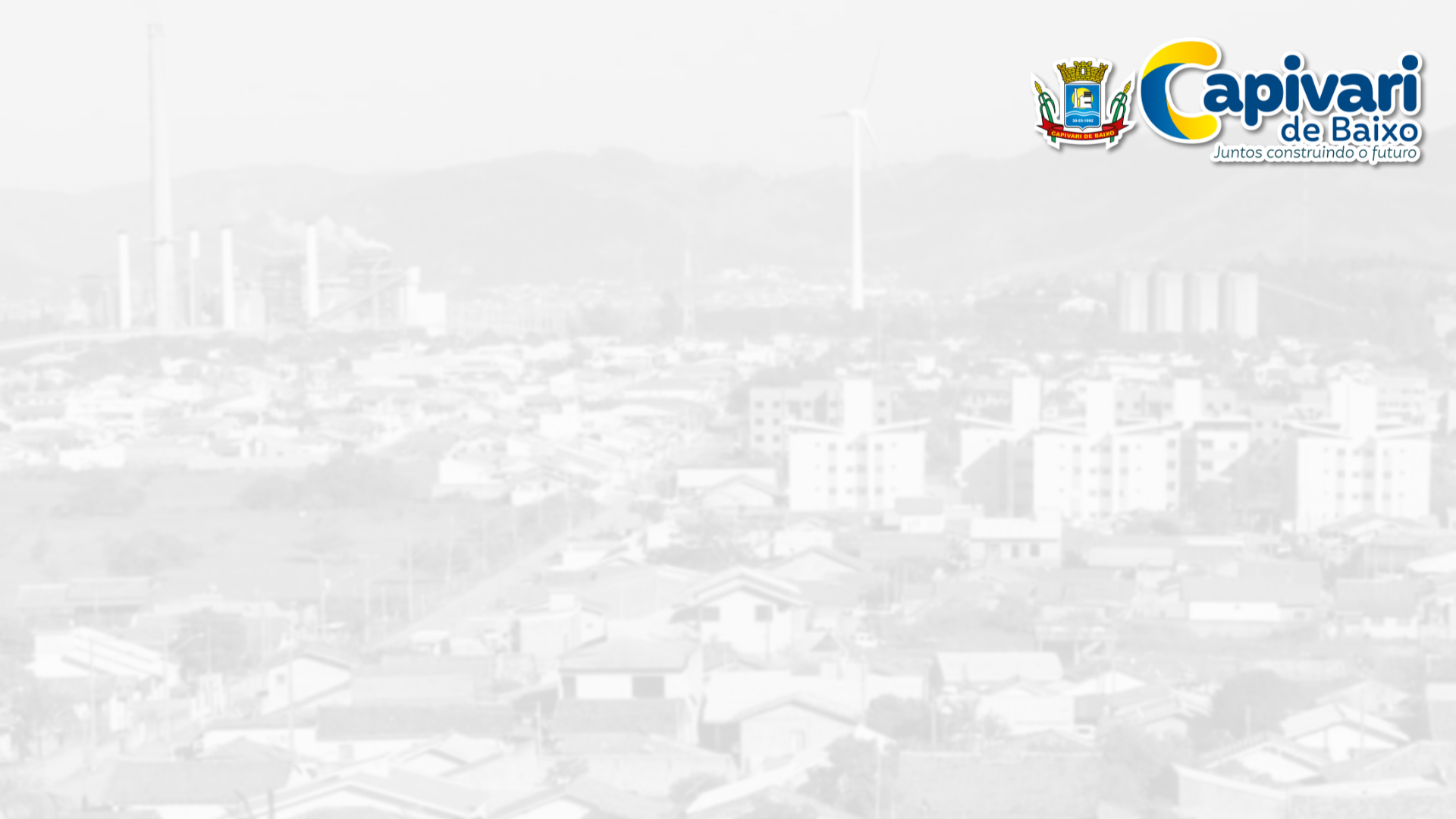 DEPARTAMENTO DE MEIO AMBIENTE – DEMA
LEI COMPLEMENTAR Nº 2.130/2022, DE 18 DE FEVEREIRO DE 2022. Art. 60. § 10
EDUCAÇÃO AMBIENTAL 
1.1 Implantação de Biodigestores nas Escolas
Edital nº1/2022 MMA, implantação de biodigestores em escolas públicas, por Consórcios Públicos - programa Escolas +Verdes – MMA, para promover a sustentabilidade nas escolas brasileiras.
Via CIM Amurel  - Serão 10 biodigestores para Amurel, 3/10 EMEBs em Capivari de Baixo
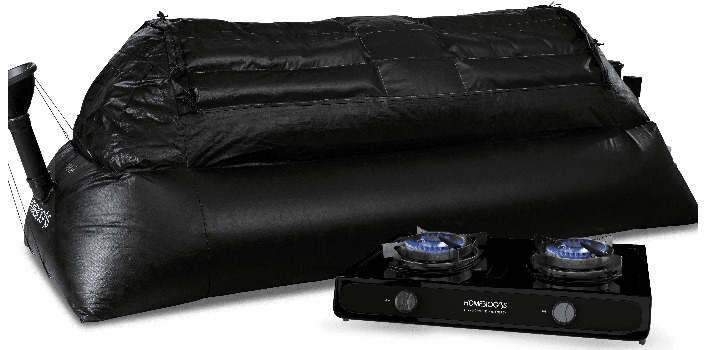 Consórcio Intermunicipal Multifinalitário dos Municípios da Amurel – CIM/Amurel, 22/09/2023
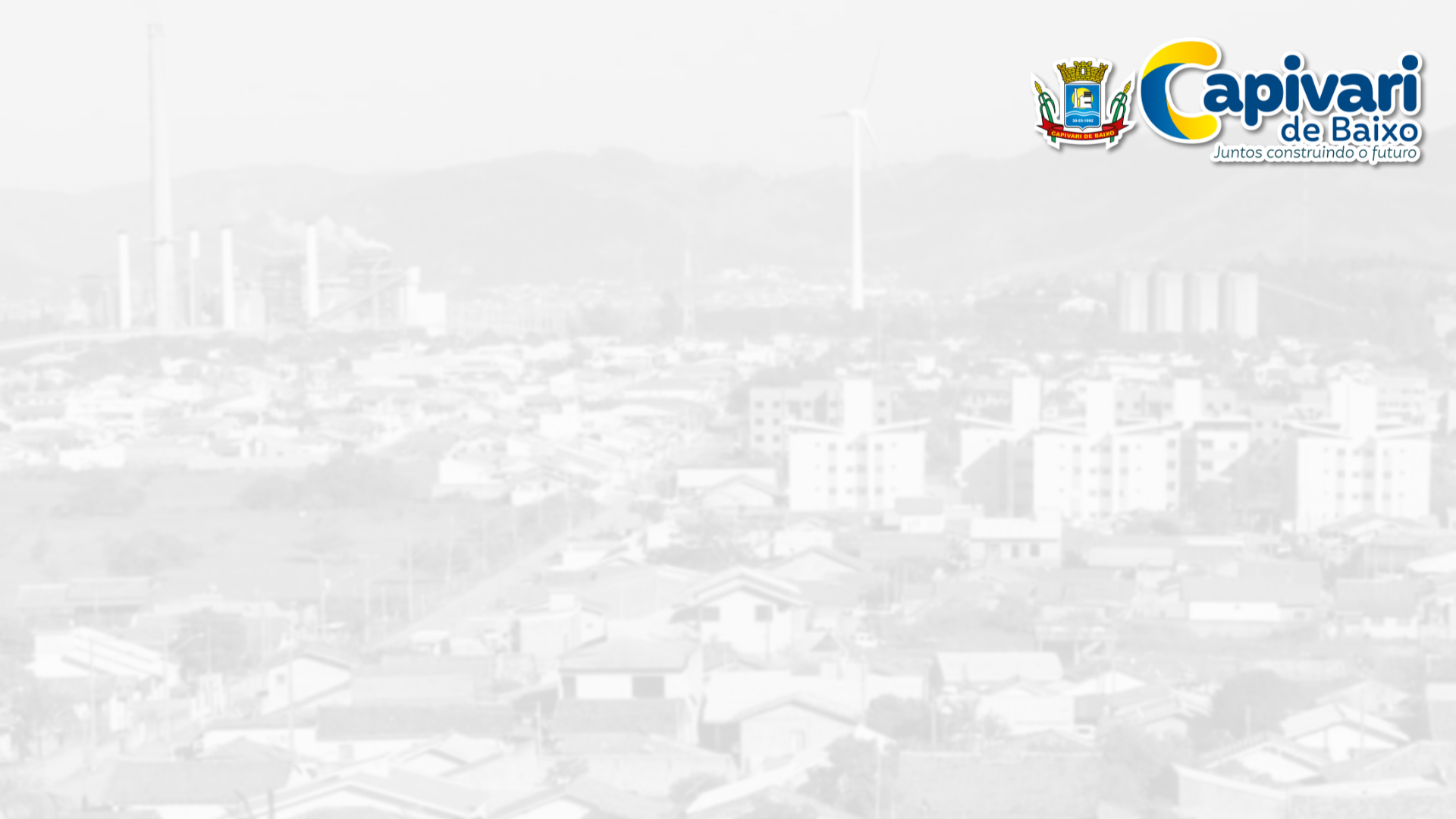 DEPARTAMENTO DE MEIO AMBIENTE – DEMA
LEI COMPLEMENTAR Nº 2.130/2022, DE 18 DE FEVEREIRO DE 2022. Art. 60. § 10
EDUCAÇÃO AMBIENTAL
 
1.1 Implantação de Biodigestores nas Escolas
Edital nº1/2022 MMA, implantação de biodigestores em escolas públicas, por Consórcios Públicos - programa Escolas +Verdes – MMA, para promover a sustentabilidade nas escolas brasileiras.
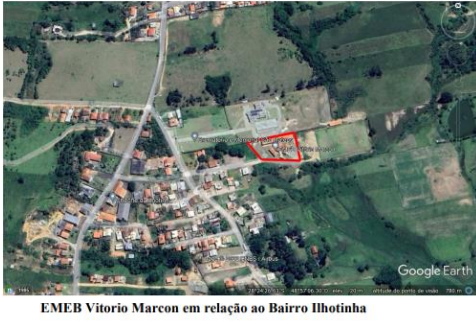 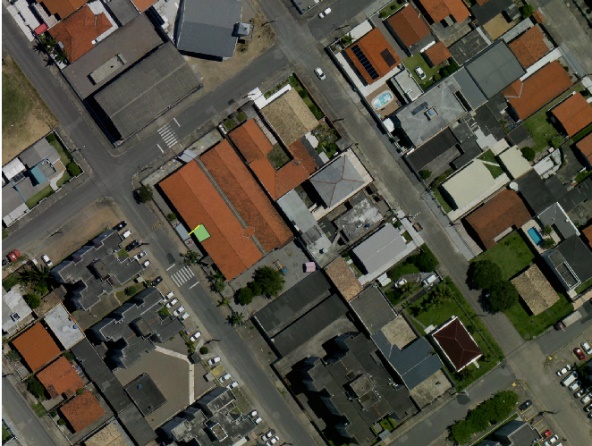 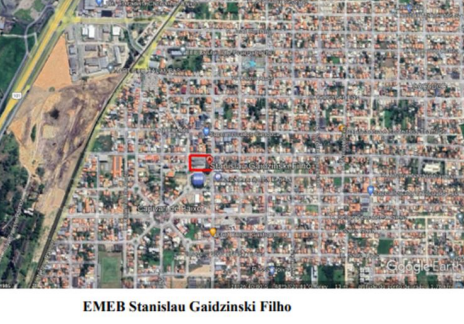 EMEB Santo André
IMPLANTAÇÃO DE BIODIGESTORES EM ESCOLAS PÚBLICAS DE MUNICÍPIOS DA REGIÃO DA AMUREL SC
Previsão: Até 30/07/2024
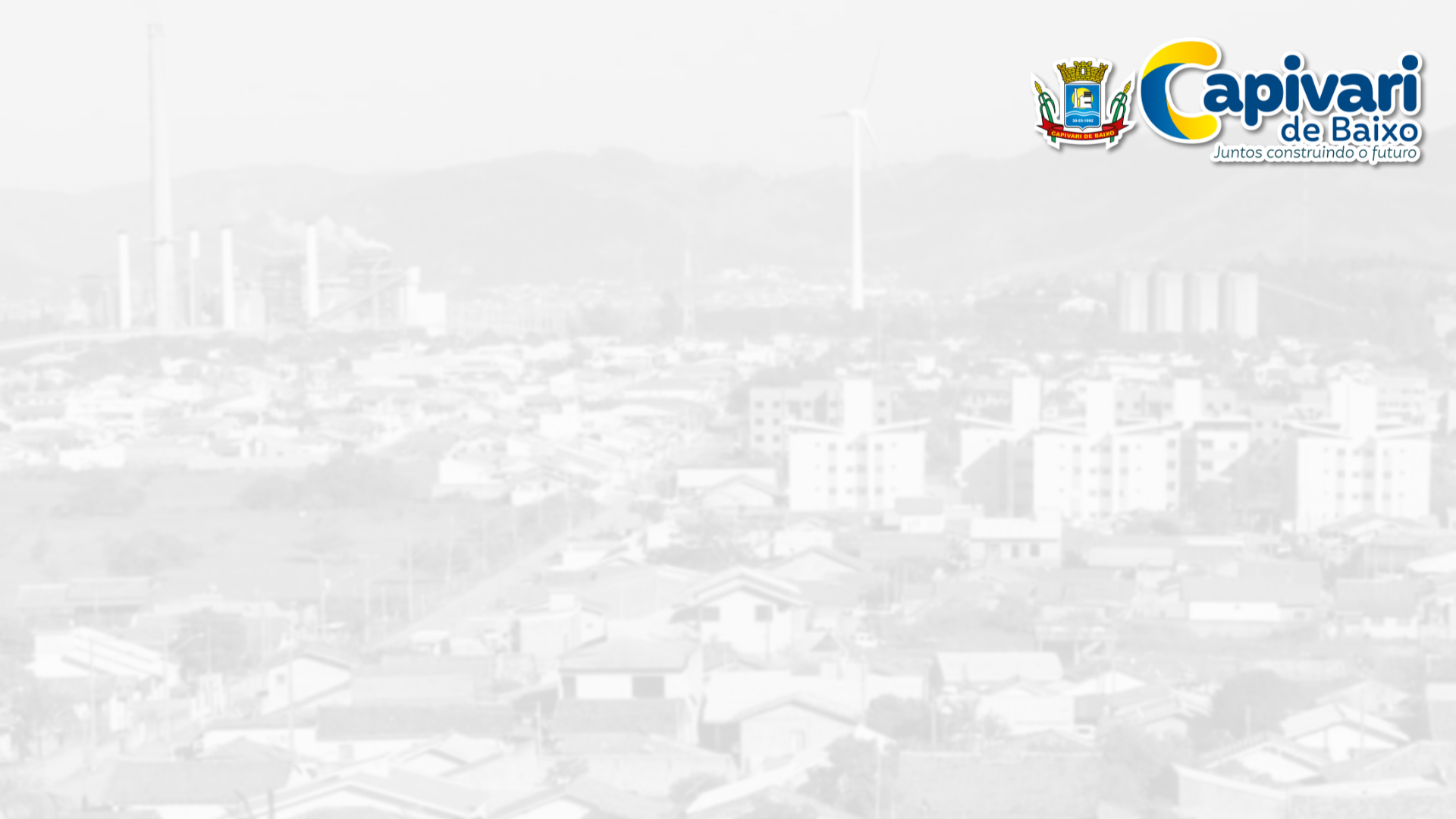 DEPARTAMENTO DE MEIO AMBIENTE – DEMA
LEI COMPLEMENTAR Nº 2.130/2022, DE 18 DE FEVEREIRO DE 2022. Art. 60. § 10
2. Programa Penso, Logo, Destino  - TC nº 084/2022, 07/2022
O “Penso, Logo Destino” é um programa do IMA/SC com o intuito de definir as ações voltadas ao gerenciamento ambientalmente adequado dos resíduos sólidos, no caso em questão, os produtos que compõem o sistema de logística reversa.
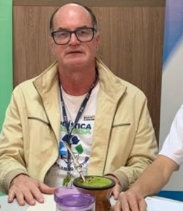 Comissão Interinstitucional de Apoio ao Coordenador Municipal
Decreto 1820/2024

Secretaria de Educação, Cultura, Esporte e Turismo
Mirela Matos Barreiros
Renata O.S. Roque

Secretaria Municipal de Saúde
Ellen Leandro Marques
Deise Aguiar Venâncio – Suplente

Secretaria de Infraestrutura, Mobilidade e Segurança Pública
Felipe Pessoa Martins

Secretaria de Desenvolvimento Econômico e Tecnologia
Mateus Rodrigues 
José Adilson Soares
Coordenador Estadual 
Engº. Cícero da Silva – IMA/SC
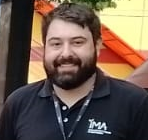 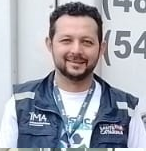 Coordenação Regional
Engº Bruno Sodré   Engº Marcelo - IMA/SC
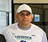 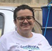 Coordenação Municipal
Engª. Renata Porto Morais     Adilson de Souza Pacheco
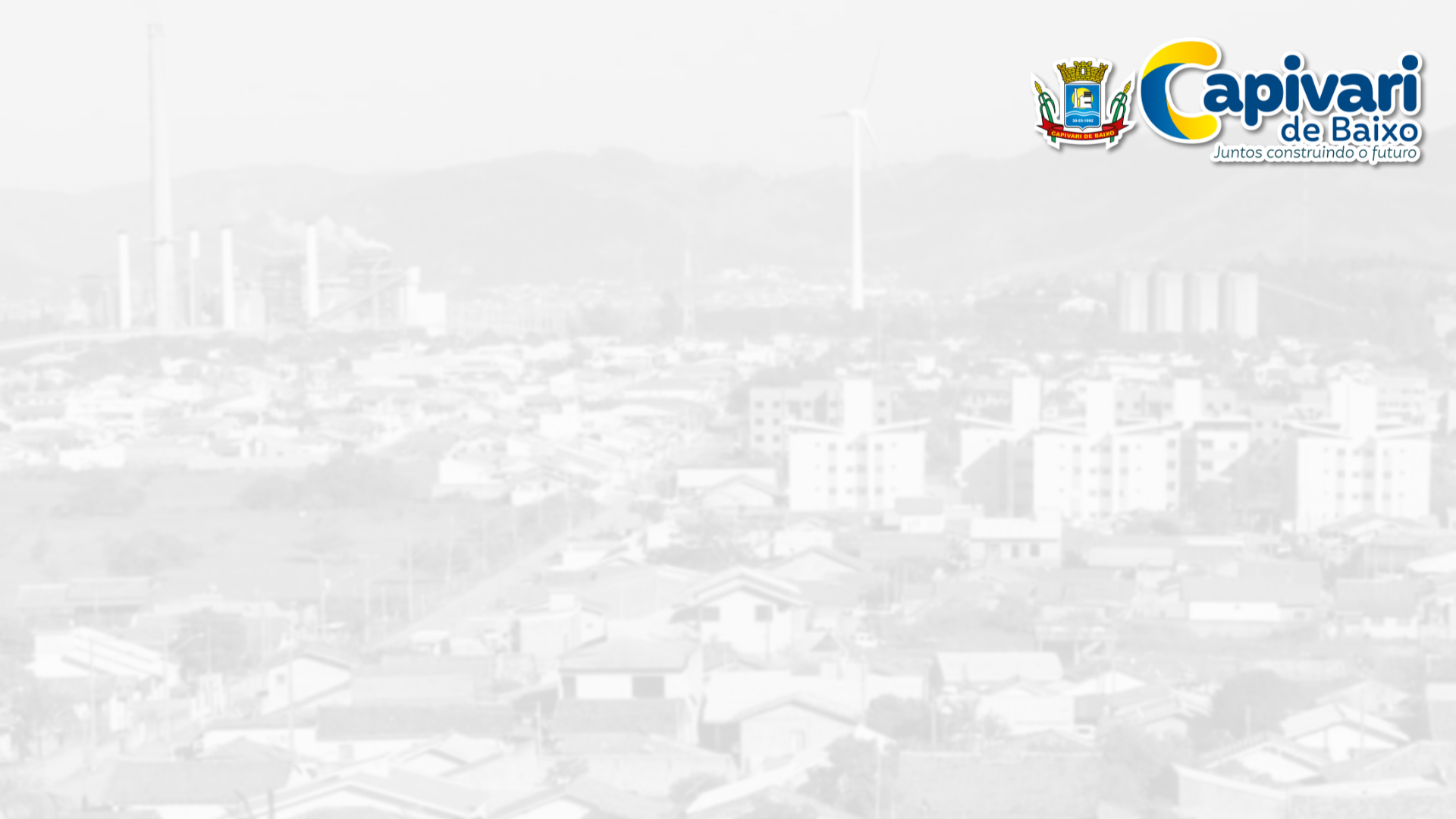 DEPARTAMENTO DE MEIO AMBIENTE – DEMA
LEI COMPLEMENTAR Nº 2.130/2022, DE 18 DE FEVEREIRO DE 2022. Art. 60. § 10
2. Programa Penso, Logo, Destino  - TC nº 084/2022, 07/2022
Planejamento 2024
Incremento do número de PEVs;
Melhoria dos PEVs e PC;
Melhoria na Divulgação do Programa;
Educação Ambiental: formal, informal;
Gestão ambiental municipal.
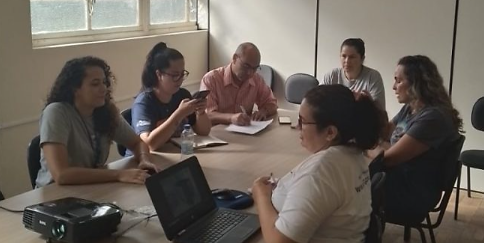 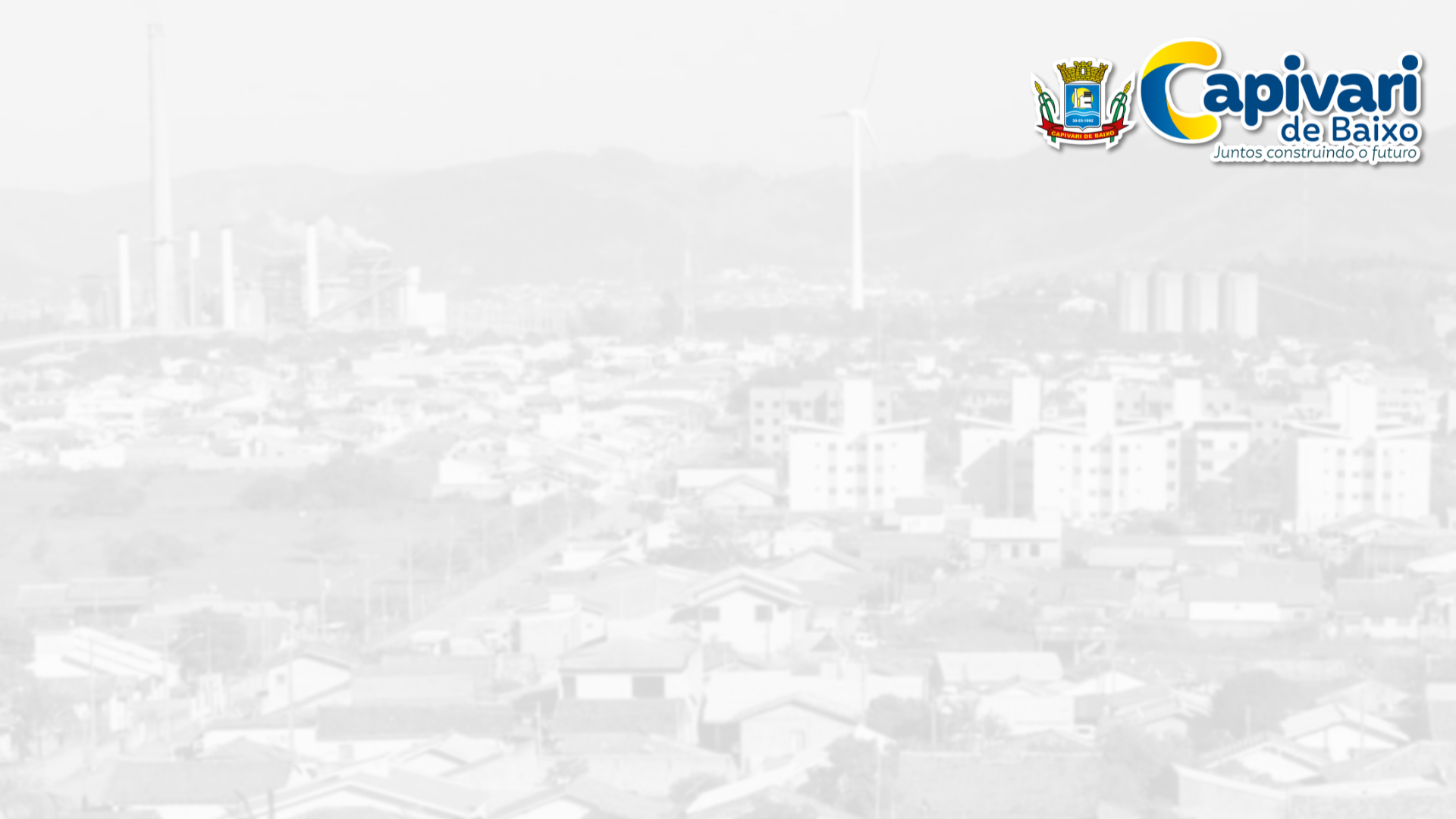 DEPARTAMENTO DE MEIO AMBIENTE – DEMA
LEI COMPLEMENTAR Nº 2.130/2022, DE 18 DE FEVEREIRO DE 2022. Art. 60. § 10
2. Programa Penso, Logo, Destino  - TC nº 084/2022, 07/2022
Incremento do número de PEVs
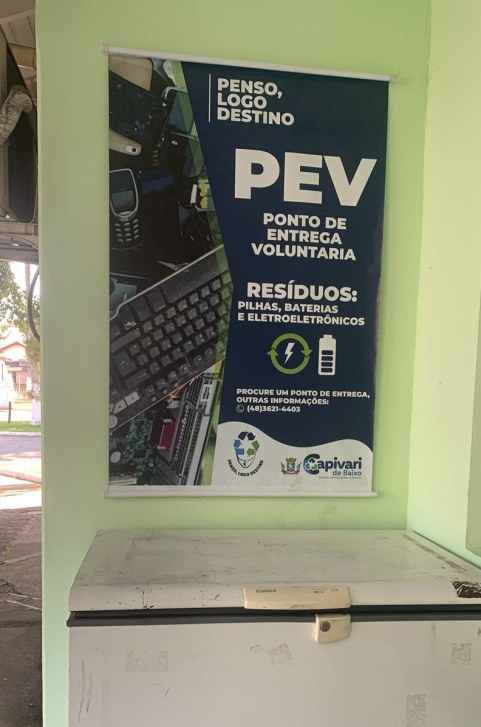 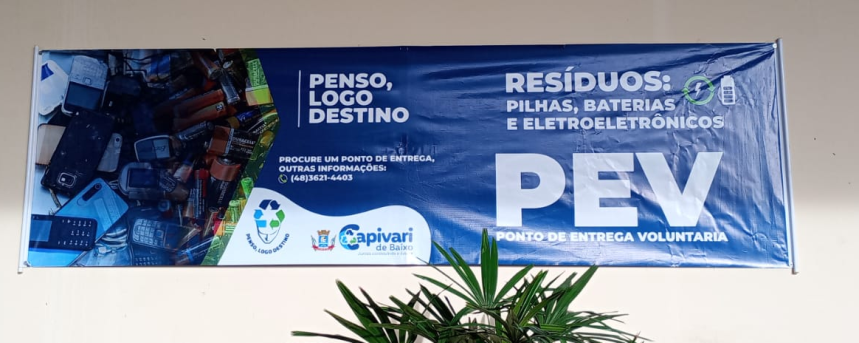 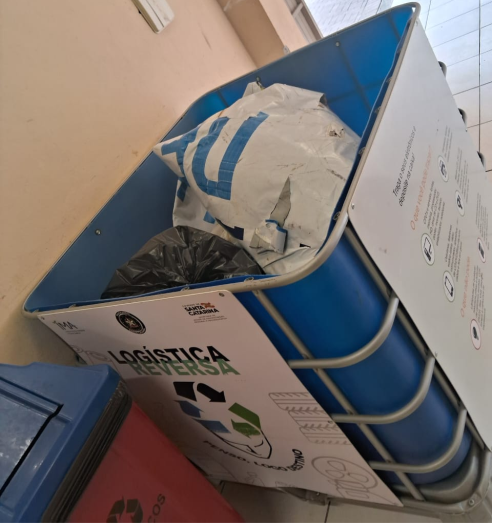 Ginásio Municipal Poliesportivo Juan Manuel dos Santos, no Centro.
Pronto Atendimento 
Rua Tarcísio Vilela, 1450, Bairro Caçador
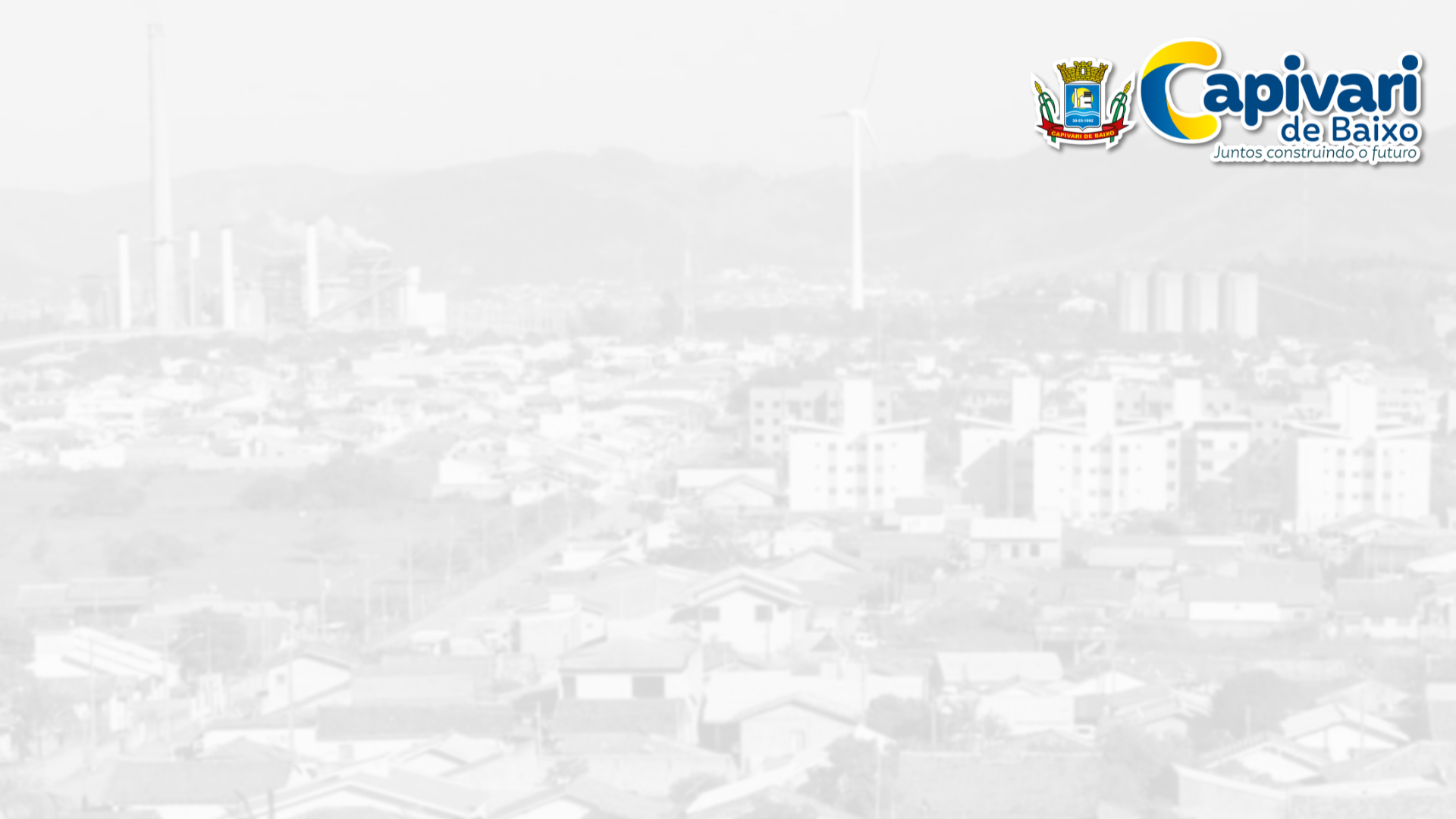 DEPARTAMENTO DE MEIO AMBIENTE – DEMA
LEI COMPLEMENTAR Nº 2.130/2022, DE 18 DE FEVEREIRO DE 2022. Art. 60. § 10
2. Programa Penso, Logo, Destino  - TC nº 084/2022, 07/2022
Educação Ambiental: formal, informal
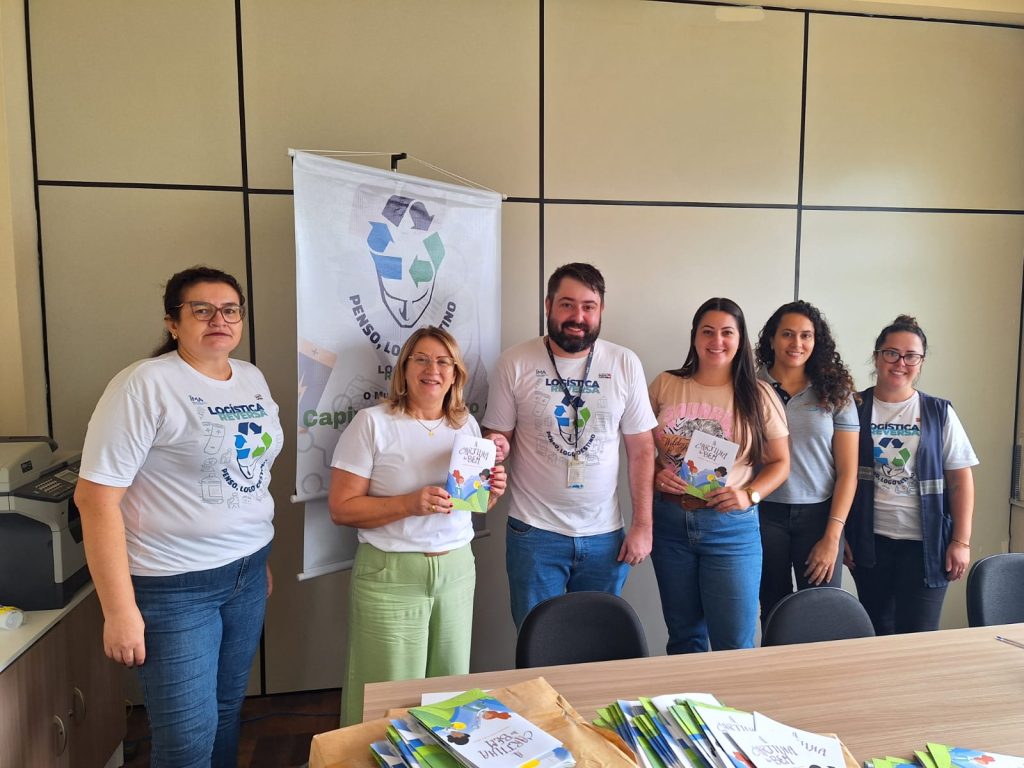 Alinhamento das ações do semestre  entre a Coordenação Municipal do Programa Penso, Logo Destino e as Diretoras acerca da atuação nas escolas e CEIs do Município.
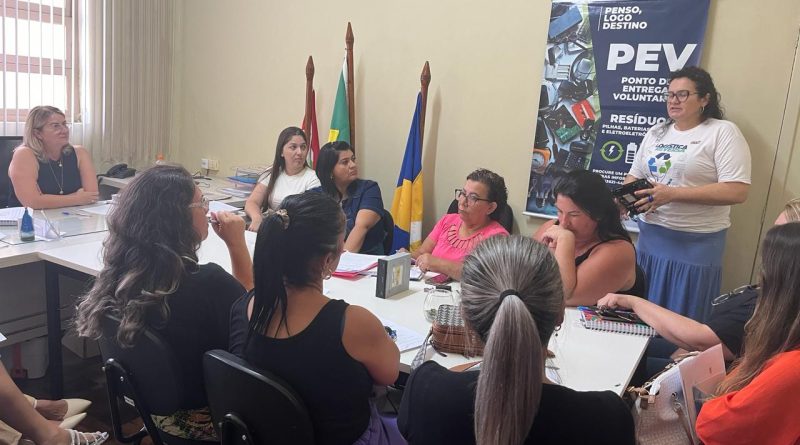 Encontro Coordenação Municipal e Regional do PLD com a Sra. Marinélia – Secretaria Municipal de Educação, Turismo, Cultura, Esporte, e a Comissão Municipal do PLD – Educação Ambiental 2024.
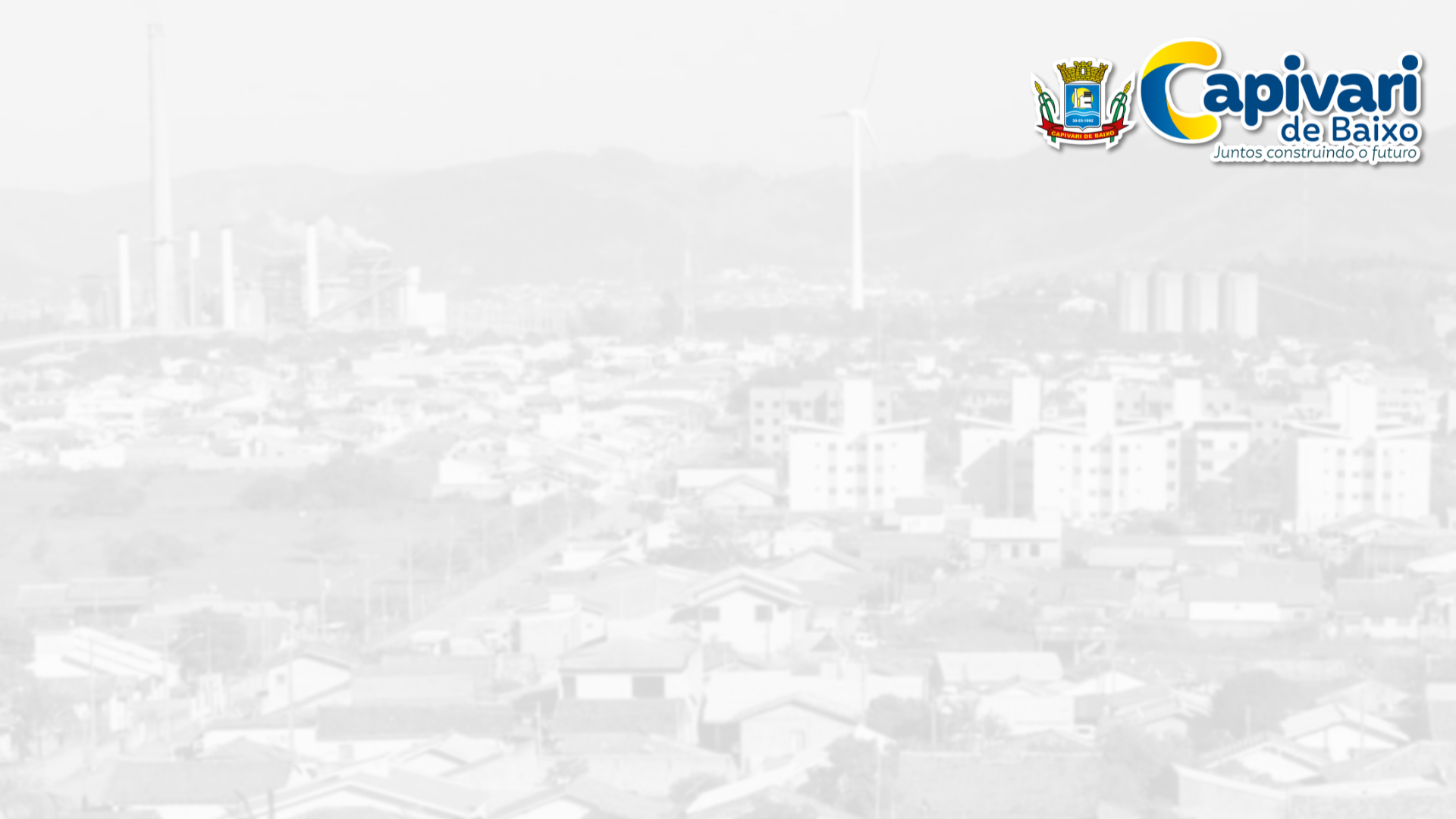 DEPARTAMENTO DE MEIO AMBIENTE – DEMA
LEI COMPLEMENTAR Nº 2.130/2022, DE 18 DE FEVEREIRO DE 2022. Art. 60. § 10
2. Programa Penso, Logo, Destino  - TC nº 084/2022, 07/2022
Educação Ambiental: formal, informal
Cartilha do programa Penso, Logo Destino (PLD) é entregue aos alunos da rede municipal
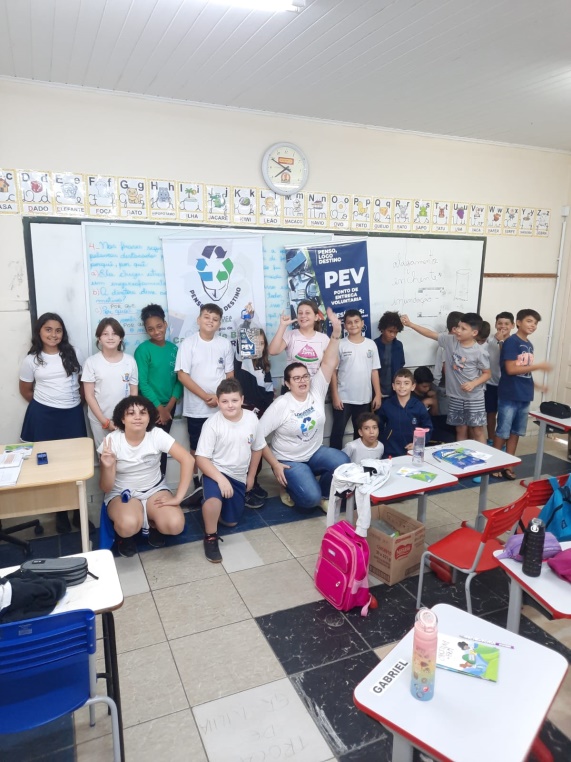 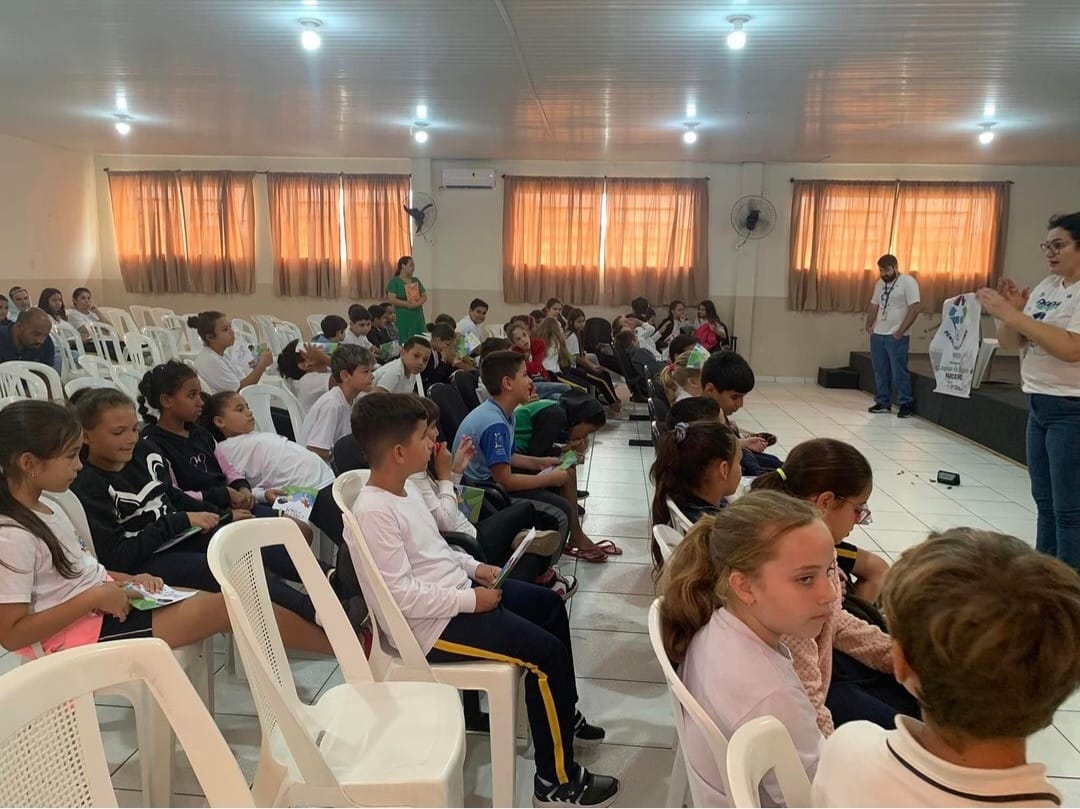 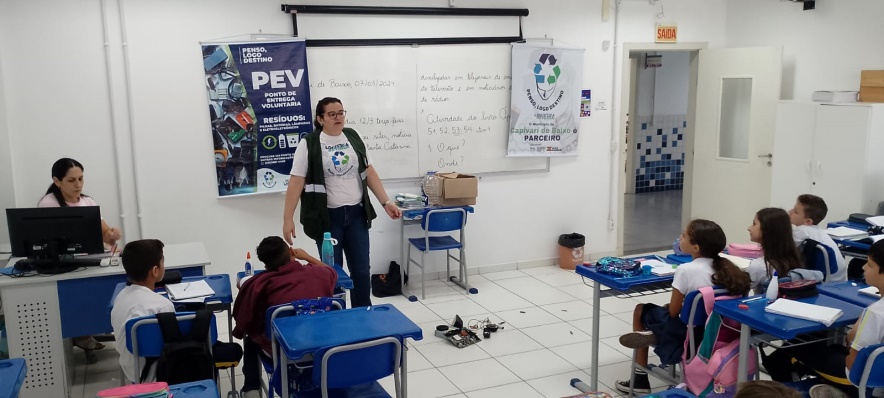 Palestra acerca do PPLD e entrega das cartilhas nas EMEBs aos aluno do 4º e 5º anos, cerca de 250 alunos
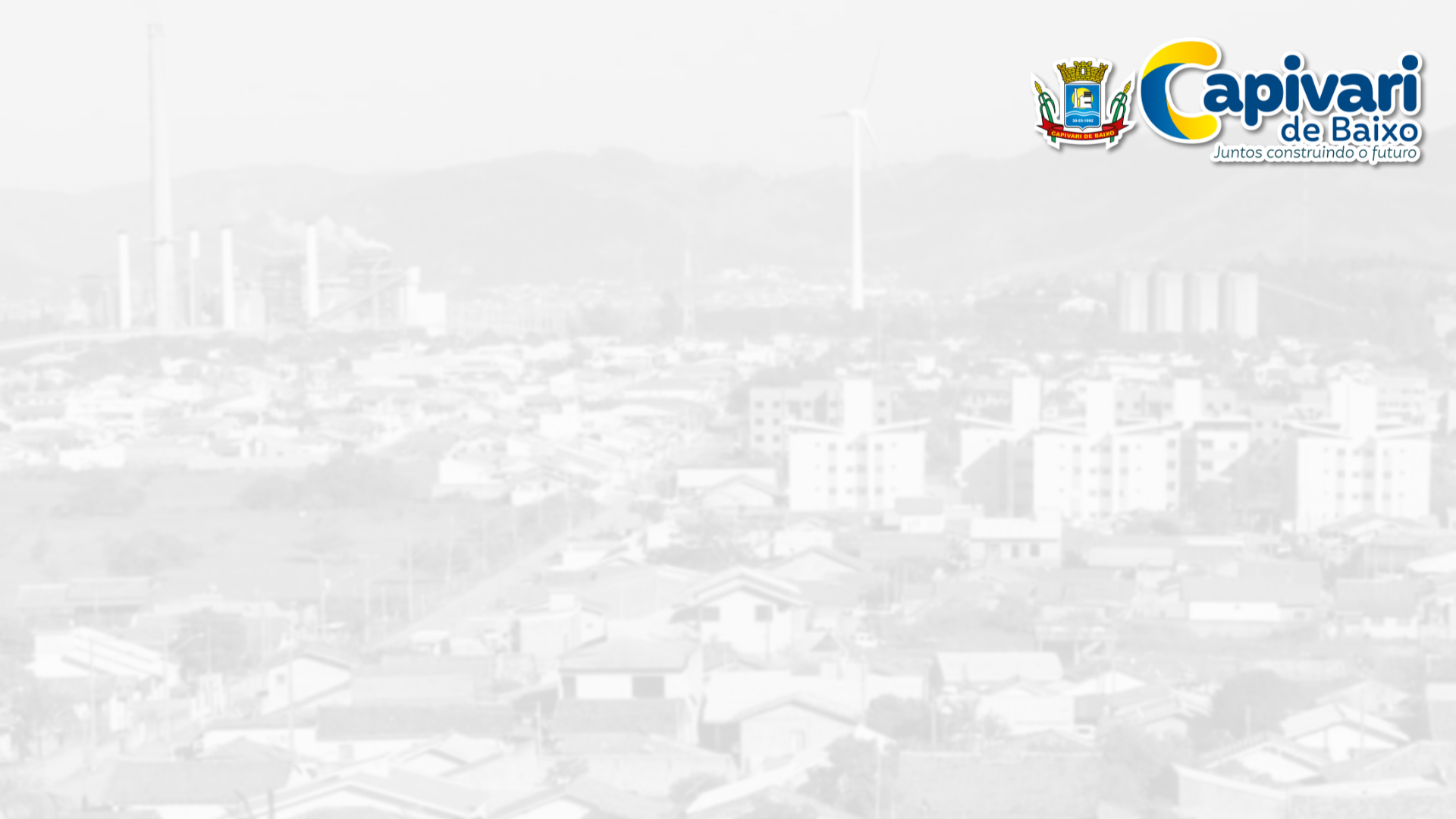 DEPARTAMENTO DE MEIO AMBIENTE – DEMA
LEI COMPLEMENTAR Nº 2.130/2022, DE 18 DE FEVEREIRO DE 2022. Art. 60. § 10
2. Programa Penso, Logo, Destino  - TC nº 084/2022, 07/2022
Mais de 400 quilos de resíduos eletrônicos são recolhidos
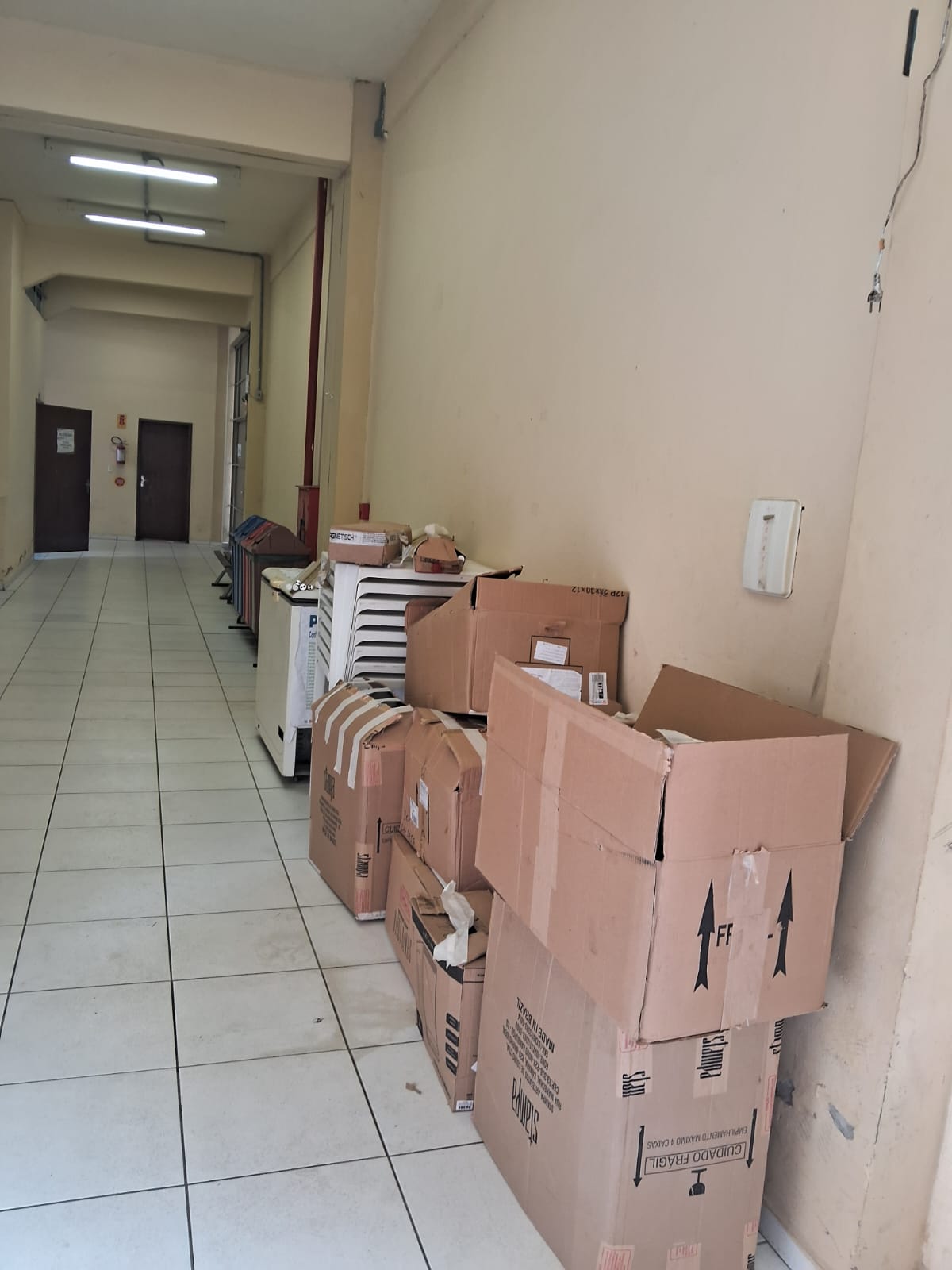 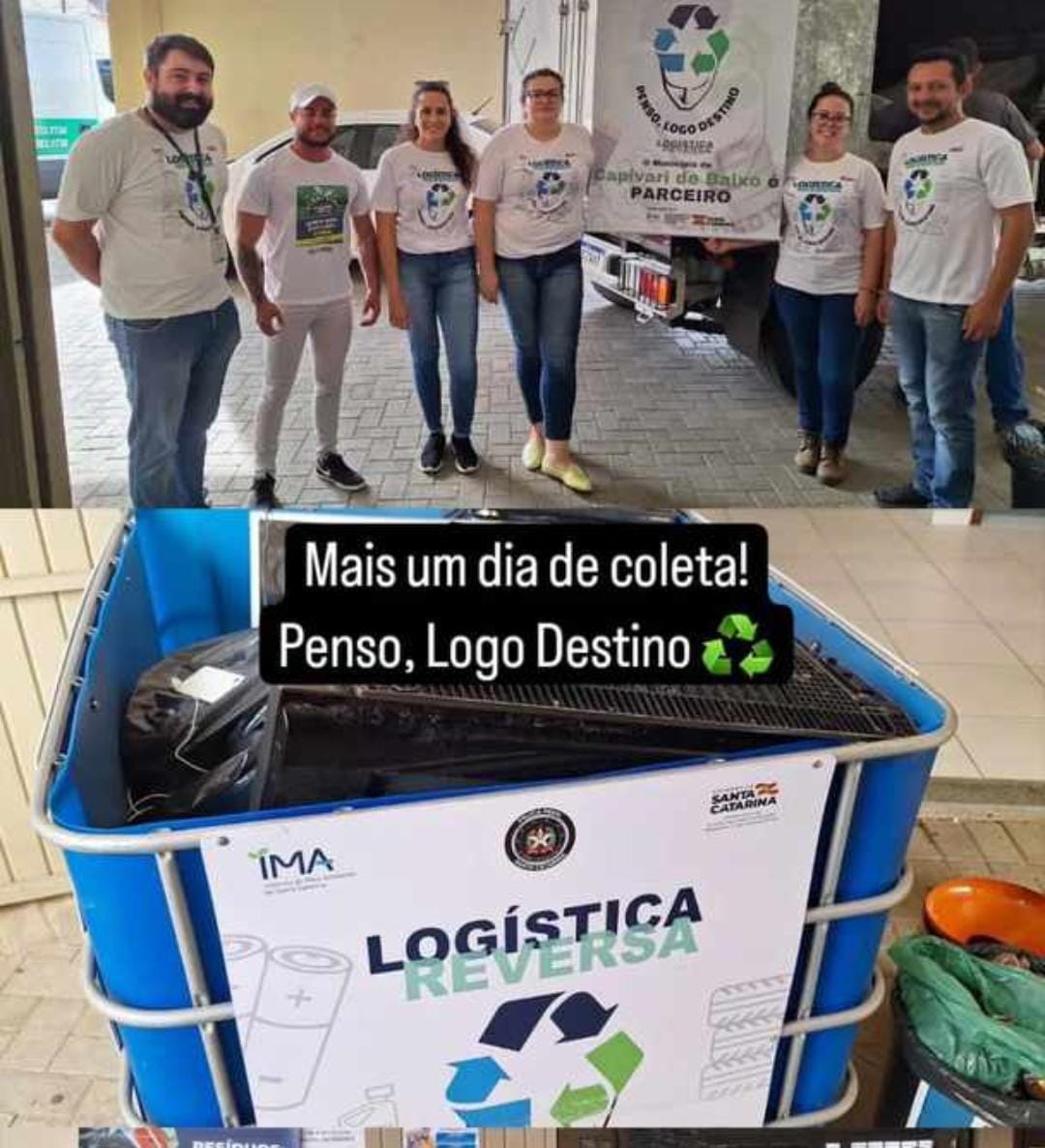 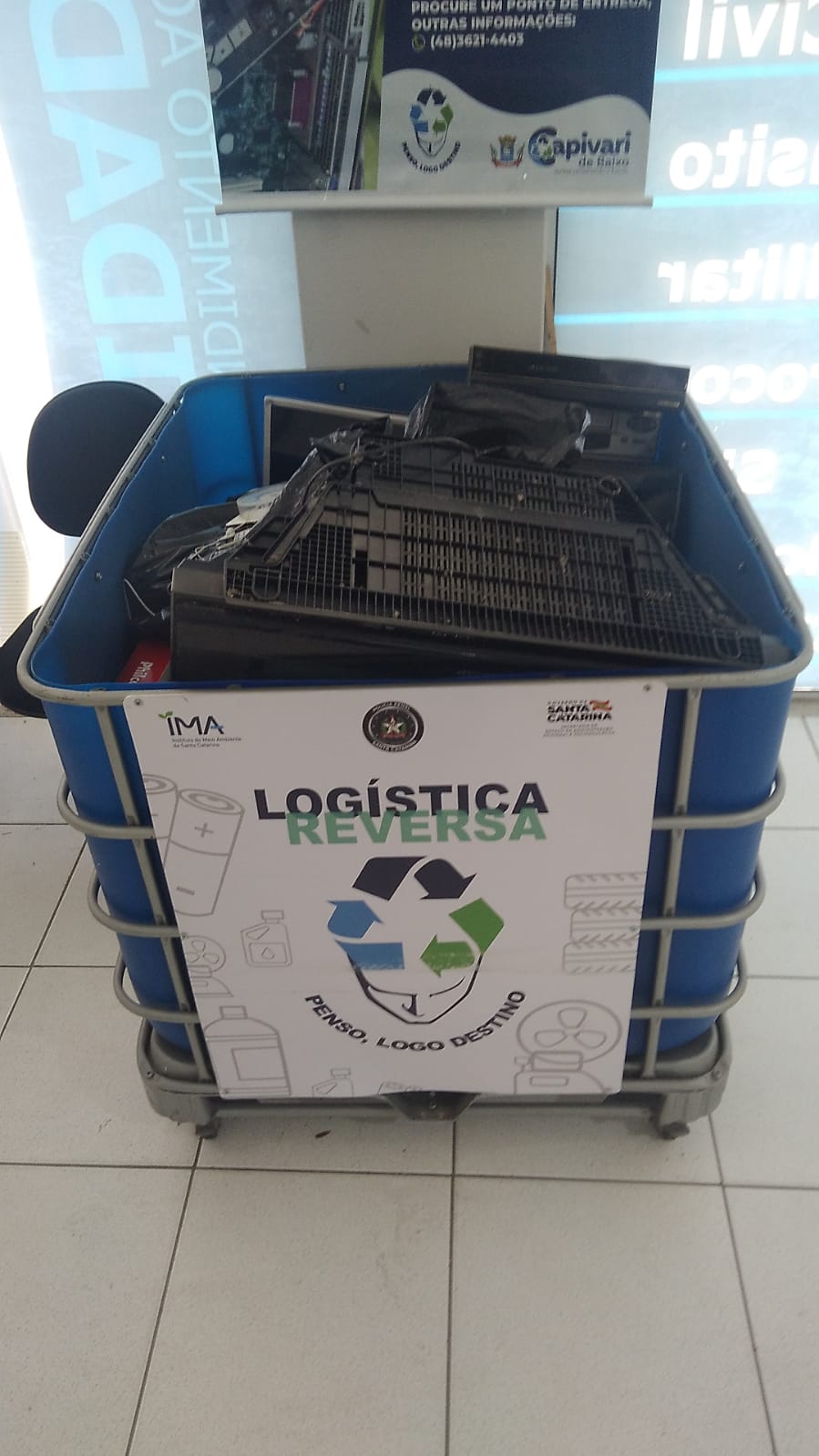 Cerca de 400 quilos de resíduos eletroeletrônicos e 40 quilos de pilhas/baterias foram recolhidos no ponto de consolidação pelas, no entidades gestoras.
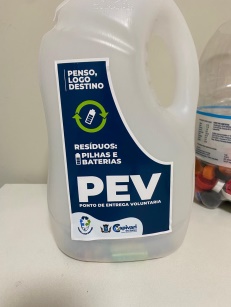 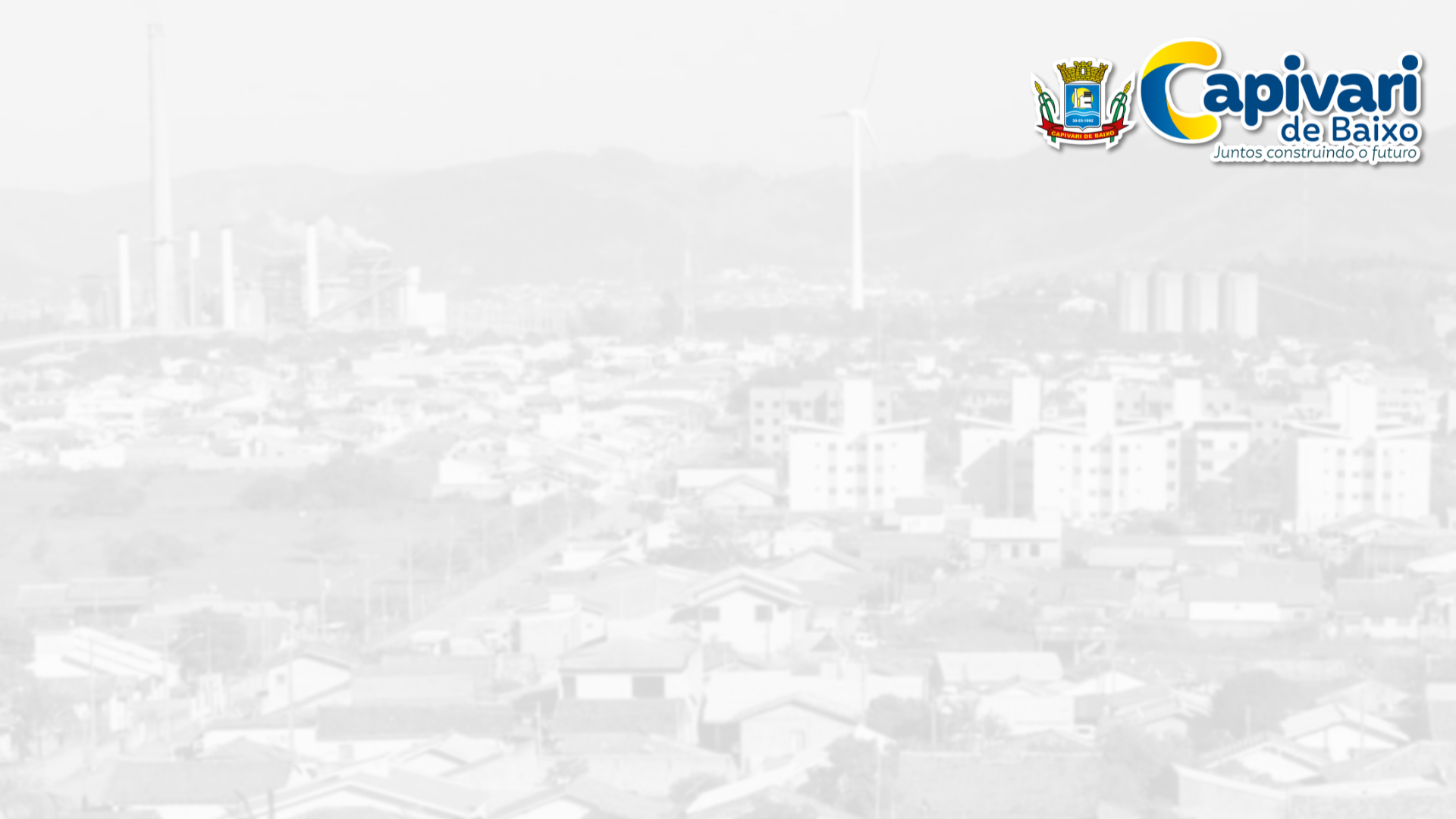 DEPARTAMENTO DE MEIO AMBIENTE – DEMA
LEI COMPLEMENTAR Nº 2.130/2022, DE 18 DE FEVEREIRO DE 2022. Art. 60. § 10
2. Programa Penso, Logo, Destino  - TC nº 084/2022, 07/2022
PLD em números
Santa Catarina
Abril de 2024 – 75% dos municípios de SC já integram o PPLD;
800 toneladas de resíduos sólidos somente nos primeiros meses de 2024;
As ações do PLD somaram recolhimento e destinação correta de quase 10 mil quilos de pilhas e eletroeletrônicos, mais de 27 mil unidades de lâmpadas e mais de 40 mil pneus.
Capivari de Baixo
* Até 31/04/2024
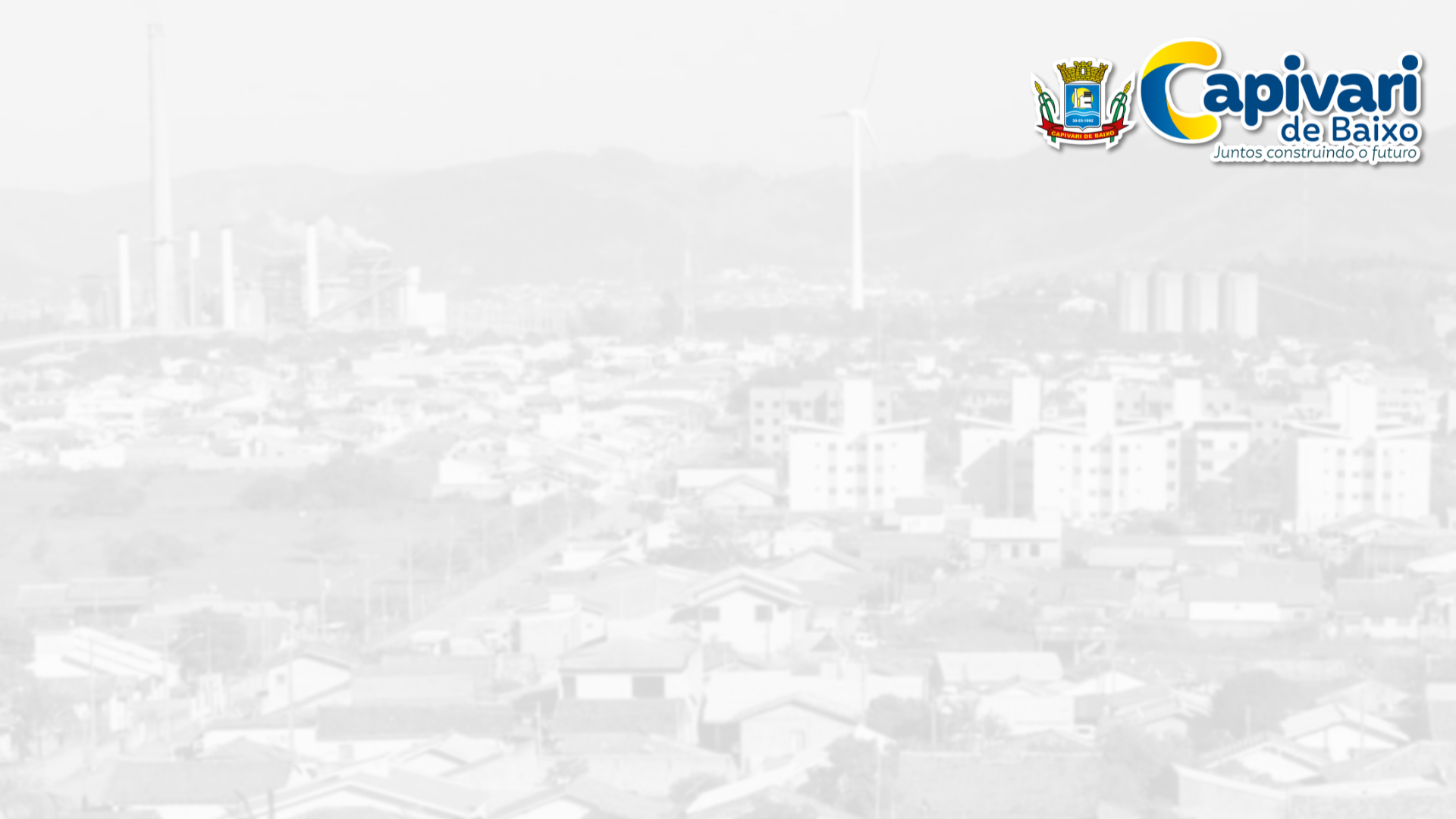 DEPARTAMENTO DE MEIO AMBIENTE – DEMA
LEI COMPLEMENTAR Nº 2.130/2022, DE 18 DE FEVEREIRO DE 2022. Art. 60. § 10
2. Programa Penso, Logo, Destino  - TC nº 084/2022, 07/2022
Planejamento 2024
Incremento do número de PEVs;
Melhoria dos PEVs e PC;
Melhoria na Divulgação do Programa;
Educação Ambiental: formal, informal;
Gestão ambiental municipal.
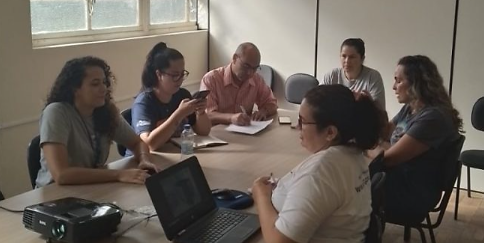 DEPARTAMENTO DE MEIO AMBIENTE – DEMA
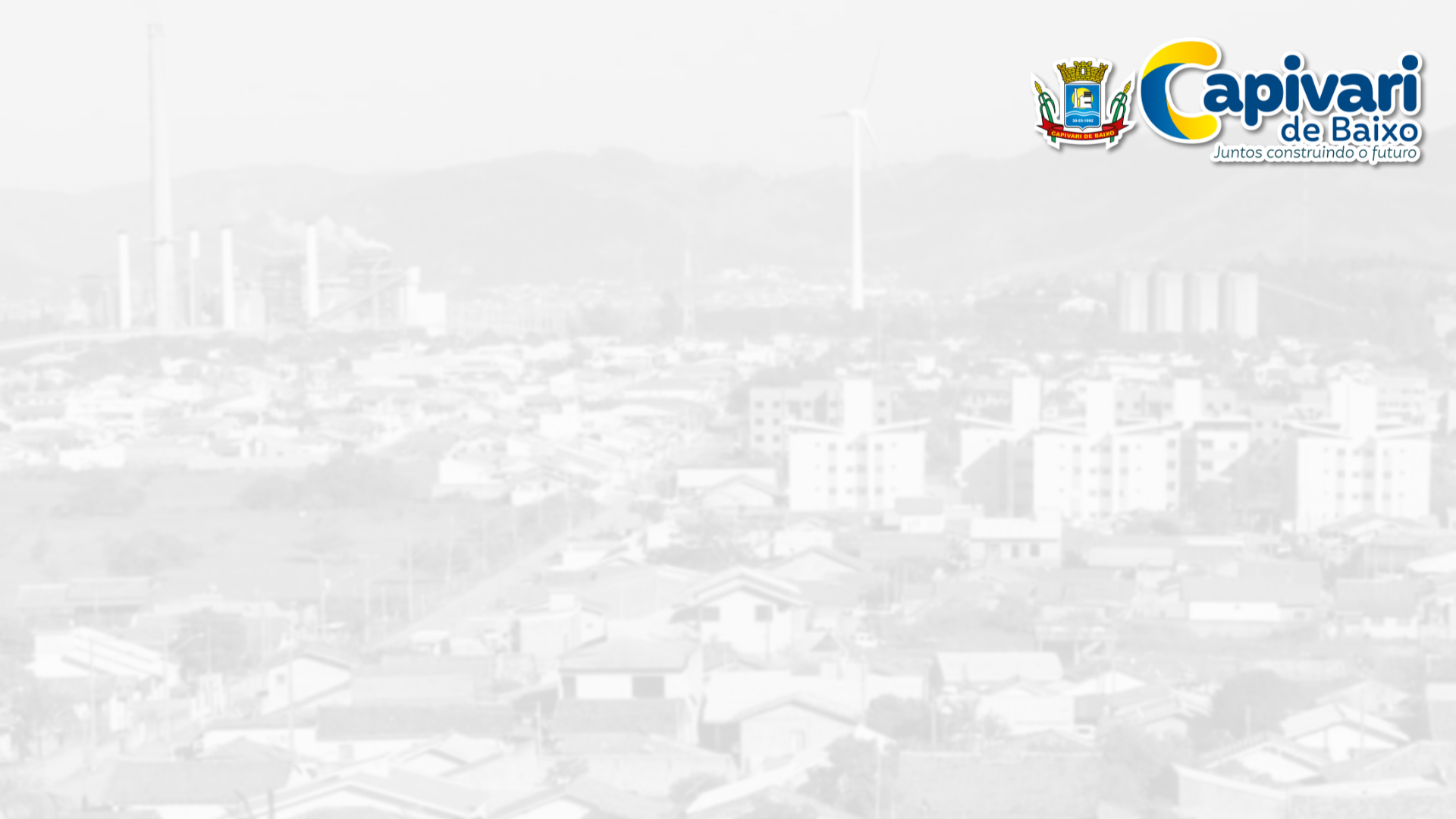 LEI COMPLEMENTAR Nº 2.130/2022, DE 18 DE FEVEREIRO DE 2022. Art. 60. § 10
2. Programa Penso, Logo, Destino  - TC nº 084/2022, 07/2022
Mas afinal o que é logística reversa ?
Quer saber mais sobre o PLD?
Ficou com dúvidas?
“... ações para viabilizar a coleta e a restituição dos resíduos sólidos ao setor empresarial, para reaproveitamento, no ciclo produtivo, ou outra destinação final ambientalmente adequada.
Acesse:
https://www.ima.sc.gov.br/index.php/qualidade-ambiental/programa-penso-logo-destino. 
Contatos:
3621-4400 ou 3621-4437 
e-mail meioambiente@capivaridebaixo.sc.gov.br.
vigilanciasanitaria@capivaridebaixo.sc.gov.br
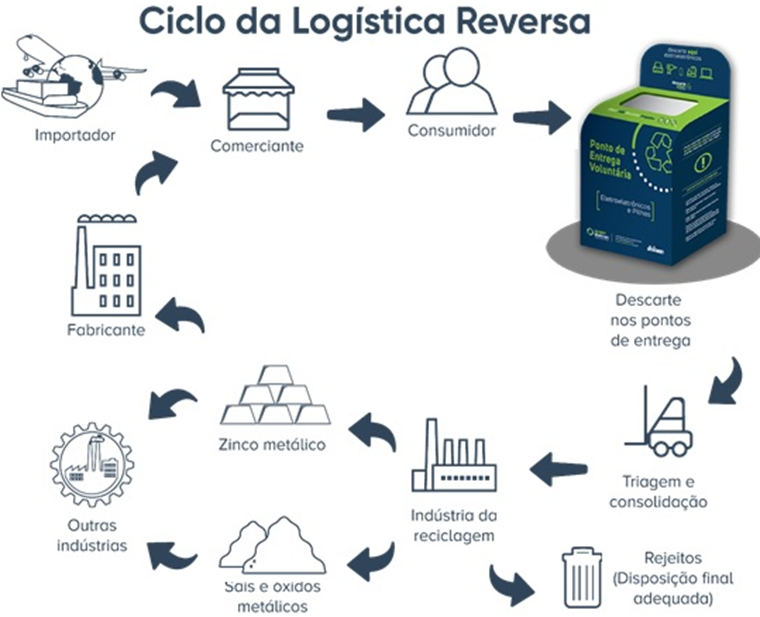 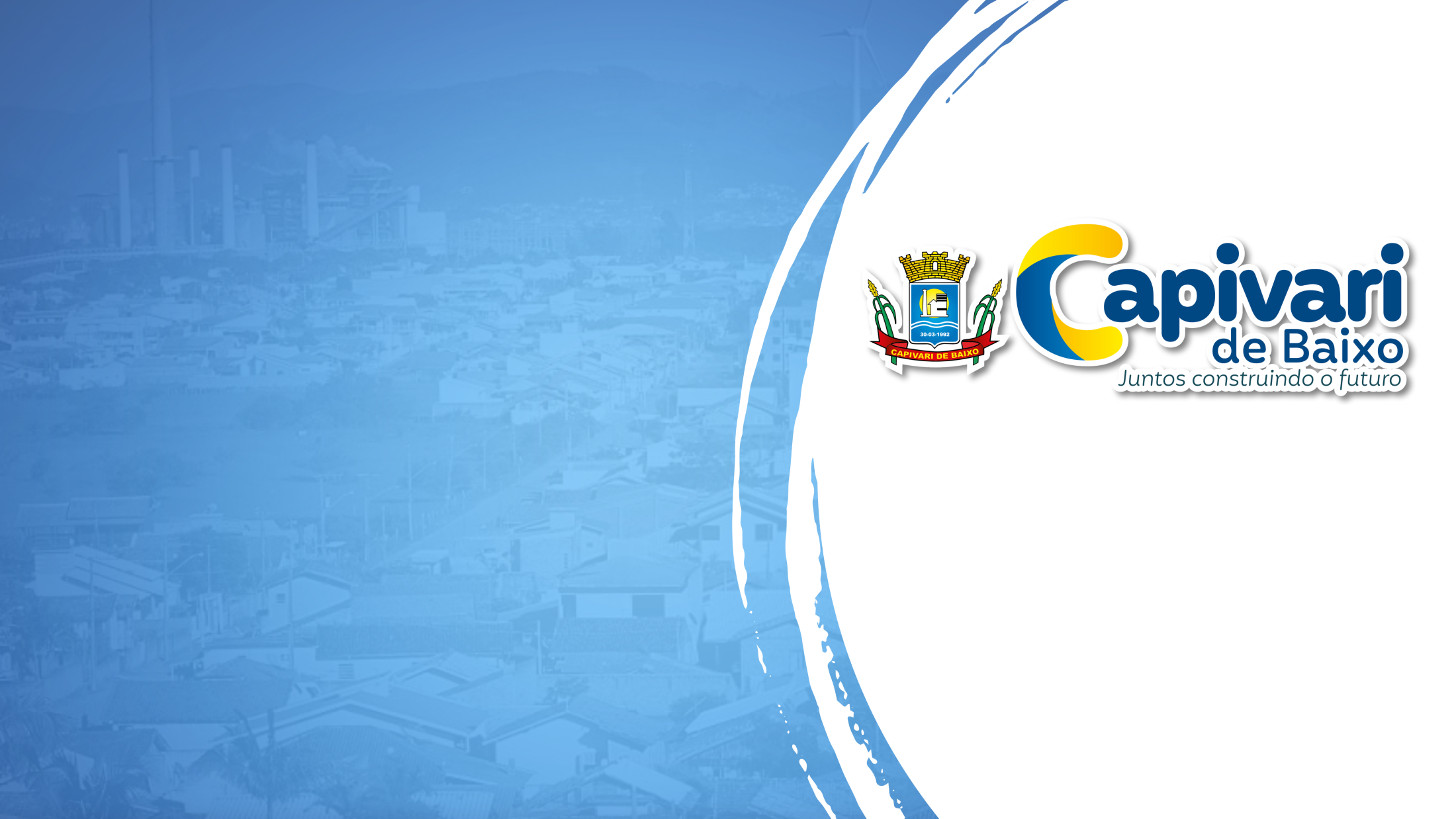 RENATA PORTO MORAIS
ANALISTA AMBIENTAL 
COORD. MUNICIPAL PROGRAMA PENSO LOGO DESTINO
Muito obrigado a todos!!! 
Contatos
(48) 36214437
meioambiente@capivaridebaixo.sc.gov.br